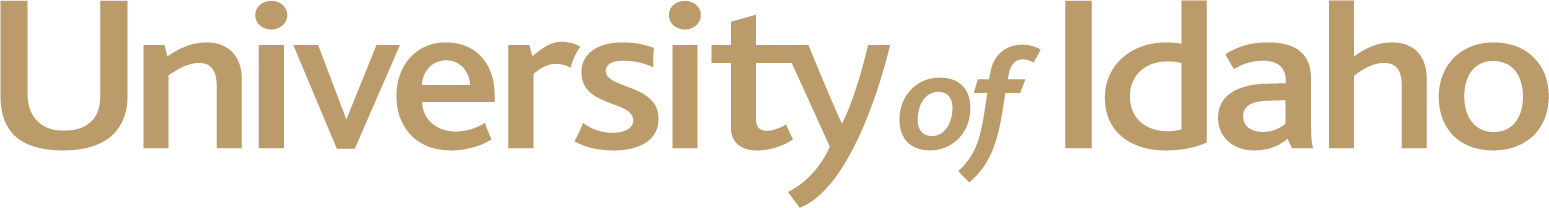 CS 404/504
Special Topics: Adversarial Machine Learning
Dr. Alex Vakanski
Lecture 1
Introduction to Adversarial Machine Learning
Lecture Outline
Machine Learning (ML)
Adversarial ML (AML)
Adversarial examples
Attack taxonomy
Evasion attacks and defenses
Common adversarial evasion attacks
Random noise, semantic attack, FGSM, BIM, PGD, DeepFool, C&W attack
Other white-box evasion attacks
Evasion attacks against black-box models
Defense against adversarial evasion attacks
Adversarial example detection, gradient masking/obfuscation, robust optimization
Poisoning attacks and defenses
Privacy attacks and defenses
Summary
References and AML resources
Machine Learning
Machine Learning
Machine Learning (ML) tasks
Supervised, unsupervised, semi-supervised, self-supervised, meta learning, reinforcement learning
Data collection and preprocessing steps
Data collection using various sensors, cameras, I/O devices, microphones, etc.
Applying an ML algorithm
Training phase: learn ML model (parameter learning, hyperparameter tuning)
Testing phase (inference): predict on unseen data
Slide credit: Binghui Wang: Adversarial Machine Learning — An Introduction
Machine Learning
Machine Learning
ML is ubiquitous today in many applications
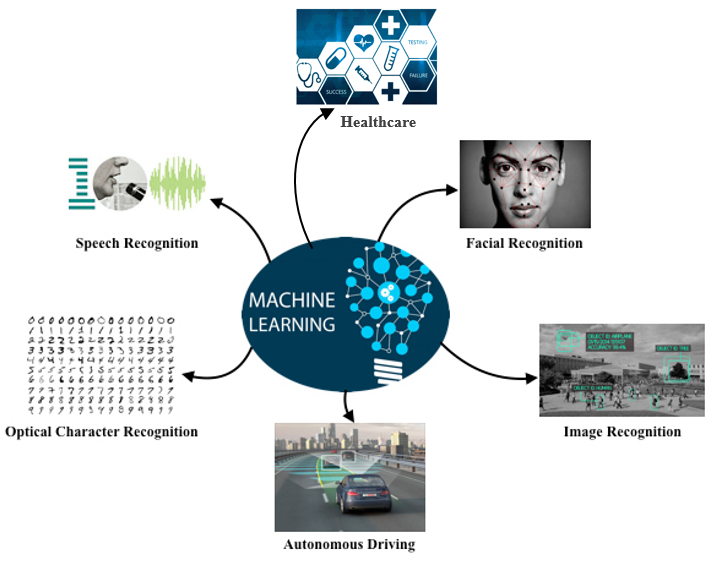 Picture from: He Xiaoyi – Adversarial Machine Learning
Adversarial ML
Adversarial Machine Learning
The classification accuracy of GoogLeNet on MNIST images under adversarial attacks drops significantly
E.g., from 98.6% to 18.7% (for Projected Gradient Descent attack)
Or, to 1.2% (for DeepFool attack)
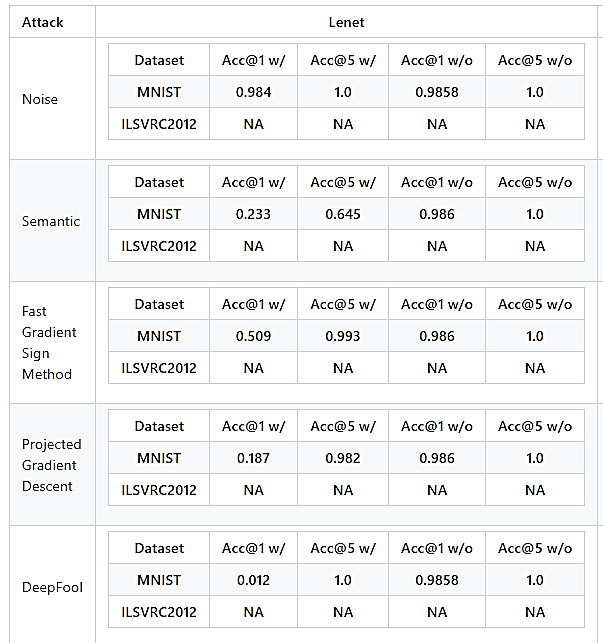 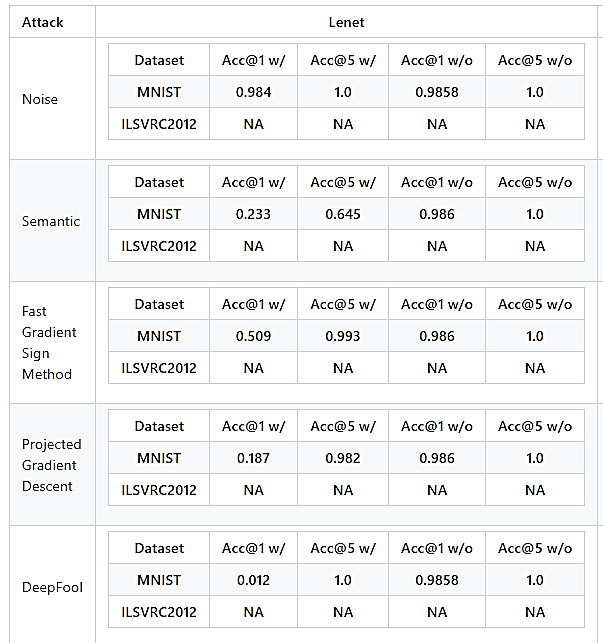 Performance on 
adversarial images
Performance on 
clean images
Results from: https://blog.floydhub.com/introduction-to-adversarial-machine-learning/
Adversarial Examples
Adversarial Examples
What do you see?
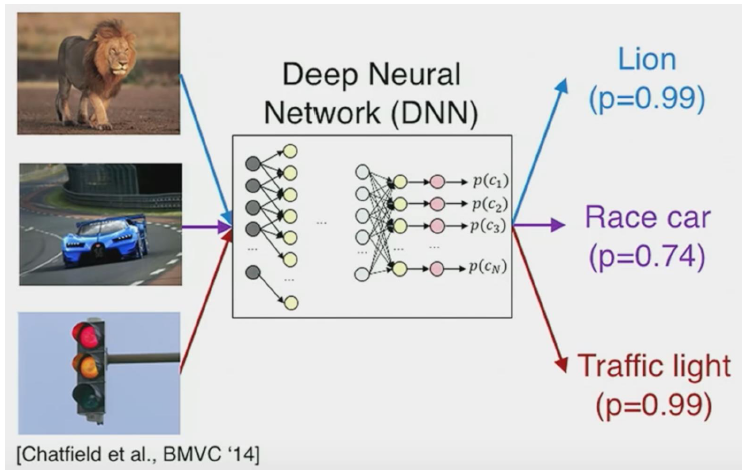 Slide credit: Binghui Wang: Adversarial Machine Learning — An Introduction
Adversarial Examples
Adversarial Examples
The trained DNN model misclassifies adversarially manipulated images
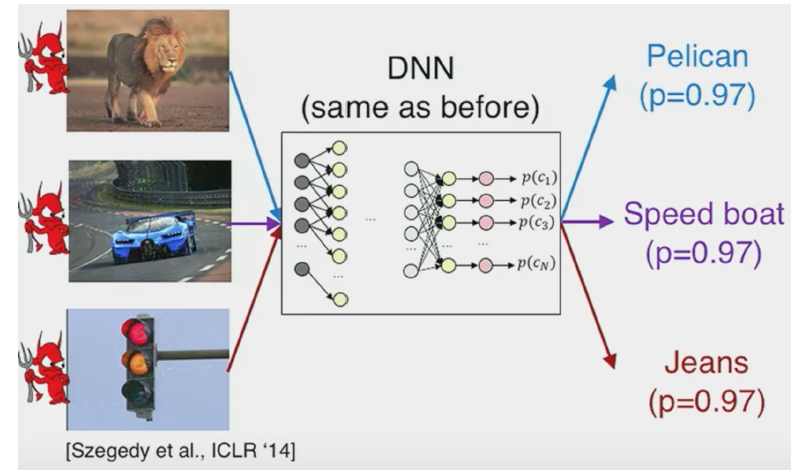 Slide credit: Binghui Wang: Adversarial Machine Learning — An Introduction
Adversarial Examples
Adversarial Examples
The differences between the original and adversarially manipulated (attack) images are very small (hardly noticeable to the human eye)
Original image
Attack image
Difference
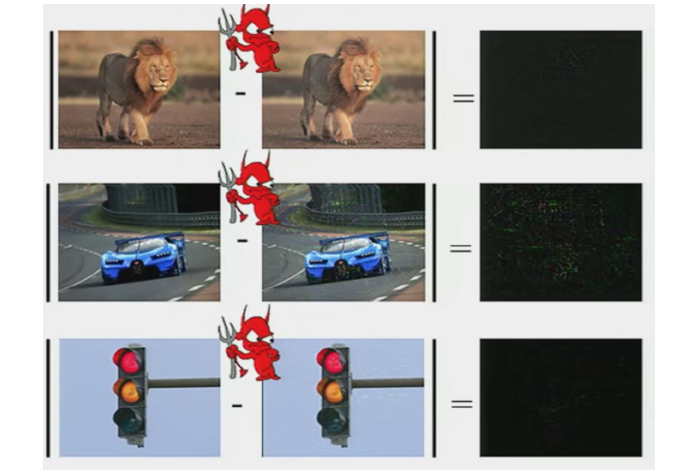 Slide credit: Binghui Wang: Adversarial Machine Learning — An Introduction
Adversarial Examples
Adversarial Examples
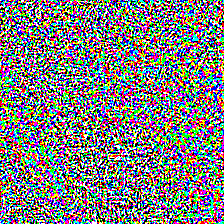 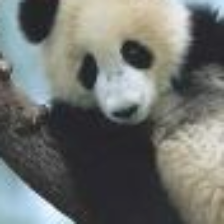 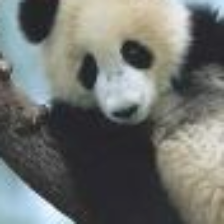 One of the seminal papers on AML shows an adversarially perturbed image of a panda that is misclassified by the ML model as a gibbon
The image with the perturbation looks indistinguishable from the original image
Classified as panda
57.7% confidence
Small adversarial noise
Classified as gibbon
99.3% confidence
Original image
Adversarial image
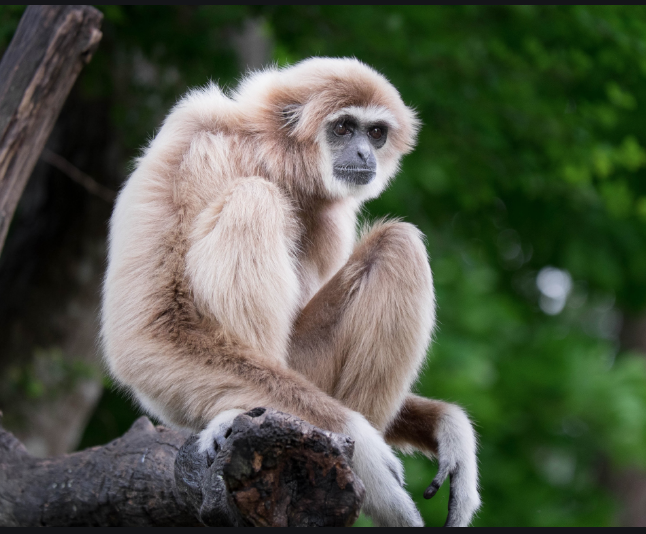 Gibbon
Picture from: https://blog.floydhub.com/introduction-to-adversarial-machine-learning/
Adversarial Examples
Adversarial Examples
Similar example, from Szagedy (2014) Intriguing Properties of Neural Networks
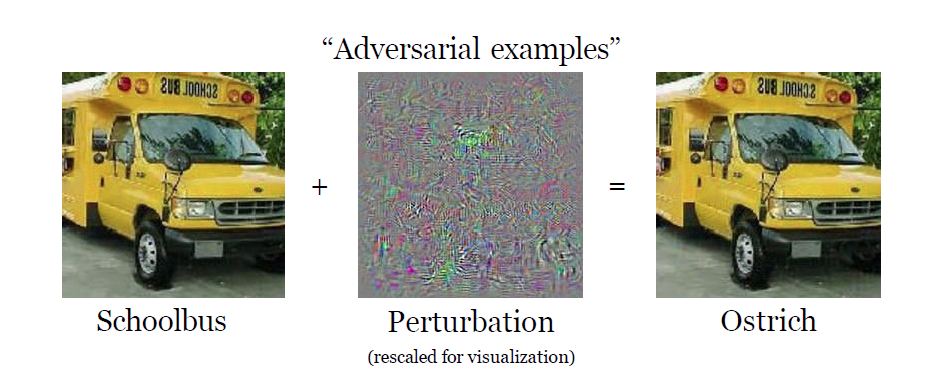 Picture from: Szagedy (2014) – Intriguing Properties of Neural Networks
Adversarial Examples
Adversarial Examples
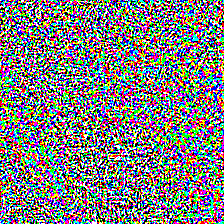 If a Stop sign is adversarially manipulated and it is not recognized by a self-driving car: the car can keep going, and it can result in an accident
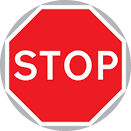 Small adversarial noise
?
Slide credit: He Xiaoyi – Adversarial Machine Learning
Adversarial Examples
Adversarial Examples
The authors of this work manipulated a Stop sign with adversarial patches 
Caused the DL model of a self-driving car to missclassify it as a Speed Limit 45 sign
The authors achieved 100% attack success in lab test, and 85% in field test
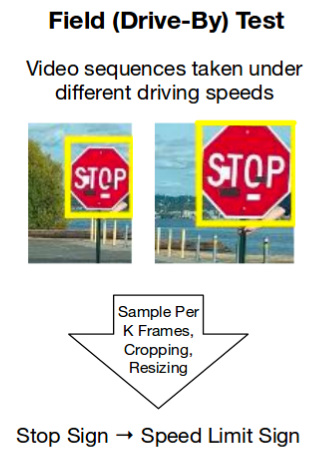 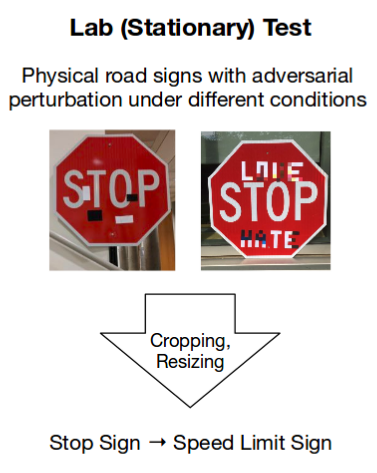 Picture from: Eykholt (2017) - Robust Physical-World Attacks on Deep Learning Visual Classification
Adversarial Examples
Adversarial Examples
Lab test images for signs with a target class Speed Limit 45
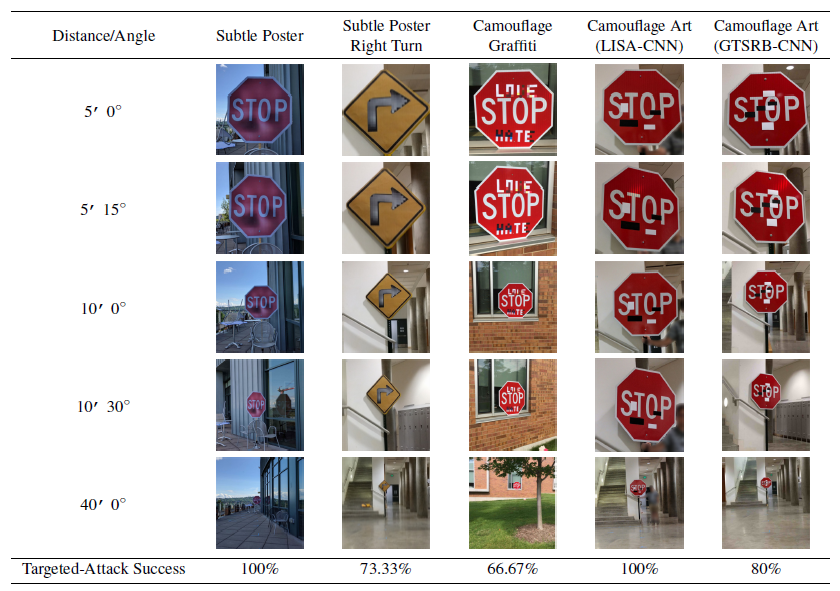 Picture from: Eykholt (2017) - Robust Physical-World Attacks on Deep Learning Visual Classification
Adversarial Examples
Adversarial Examples
This paper presents an example of a 3D-printed turtle that is misclassified by a DNN as a rifle (video link)
The texture of the turtle is designed to mislead the DNN
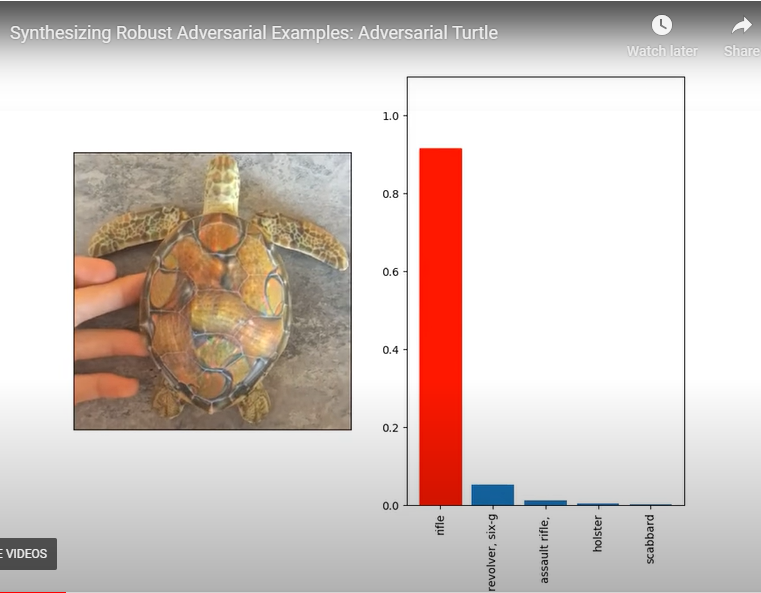 Adversarial Examples
Adversarial Examples
A person wearing an adversarial patch is not detected by a person detector DNN model (YOLOv2)
E.g., can be used by intruders to get past security cameras
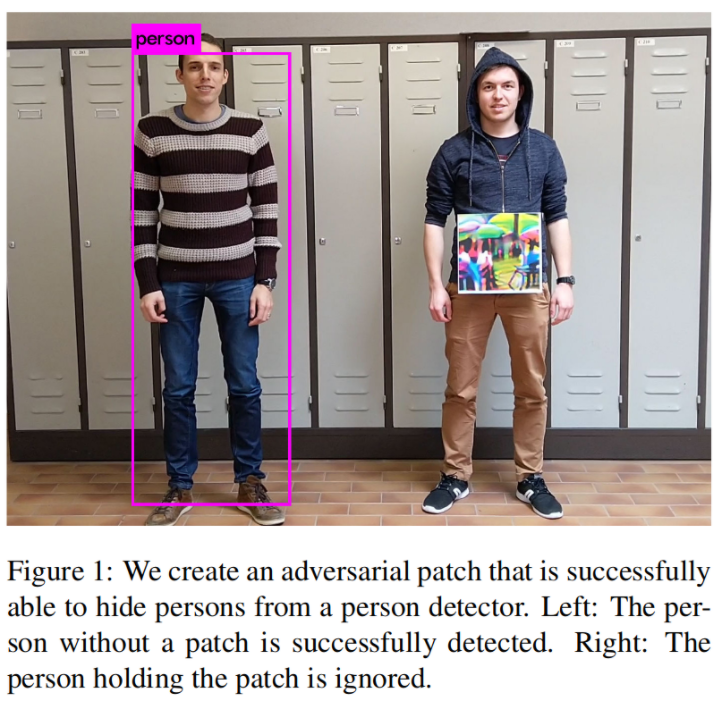 Adversarial Examples
Adversarial Examples
A “train” in the hallway?
Most ML models make predictions by pattern recognition (i.e., finding features in images)
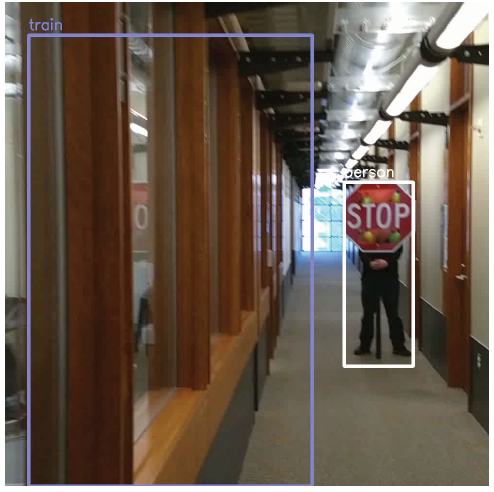 ML models fail to use the context in images, e.g., cannot understand that a train cannot fit in a hallway
On the positive side, the person holding the Stop sign is correctly predicted as Person by the DNN
Picture from: Yevgeniy Vorobeychik, Bo Li - Adversarial Machine Learning Tutorial
Adversarial Examples
Adversarial Examples
Non-scientific example: a Tesla owner checks if the car can distinguish a person wearing a cover-up from a traffic cone (video link)
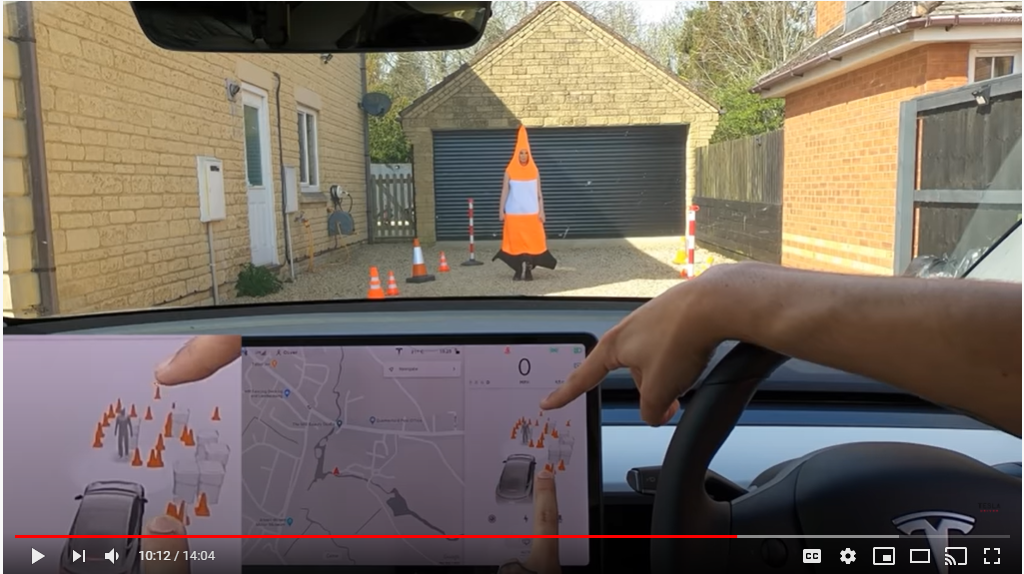 Adversarial Examples
Adversarial Examples
Abusive use of machine learning is on the rise
E.g., using GANs to generate fake content (a.k.a. deep fakes)
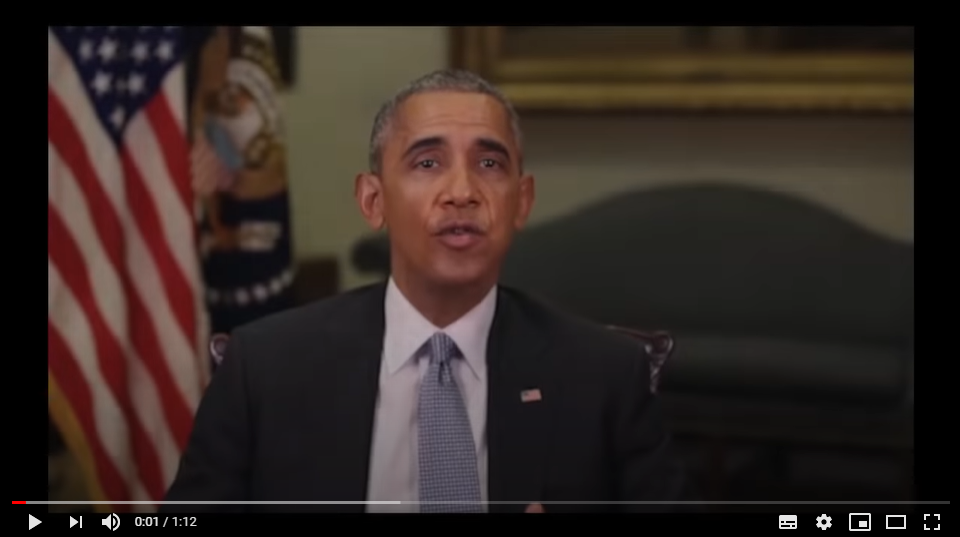 Videos of politicians saying things they never said
Barak Obama’s deep fake, or the House Speaker Nancy Pelosi appears drunk in a video
Bill Hader’s impersonation of Arnold Schwarzenegger
Can have strong societal implications: elections, automated trolling, court evidence
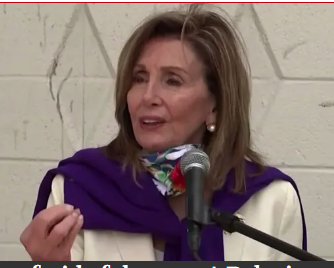 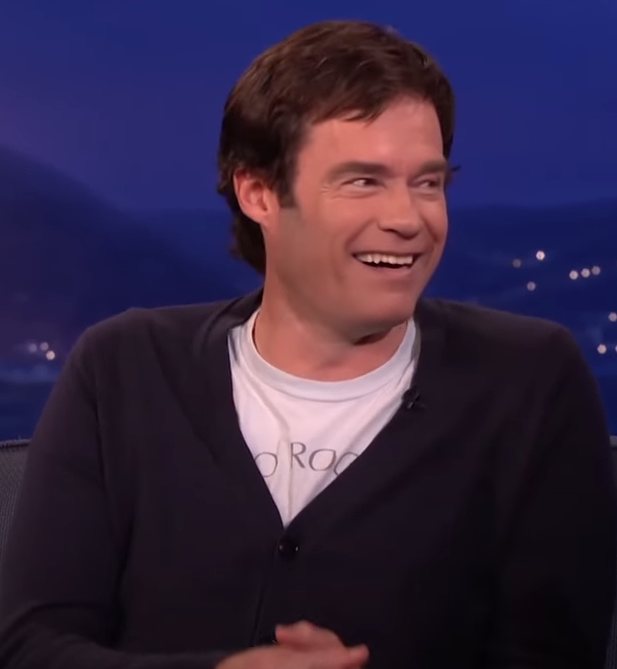 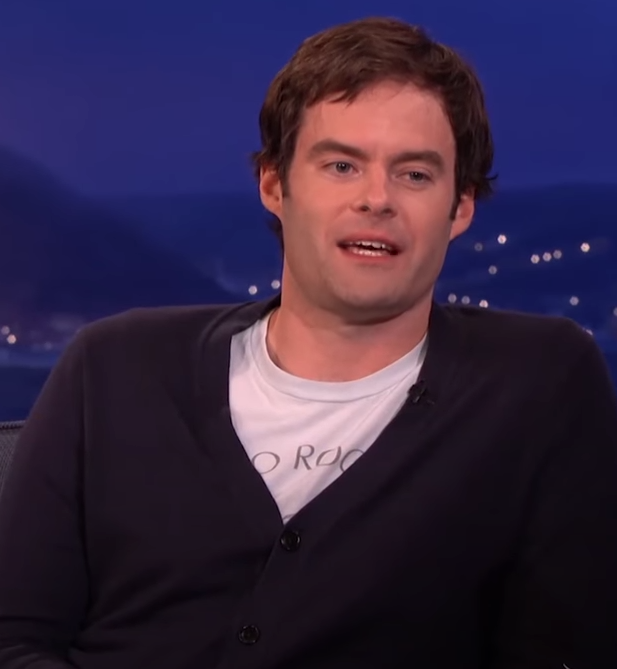 Adversarial ML
Adversarial Machine Learning
ML algorithms in real-world applications mainly focus on increased accuracy
Before 2015, few techniques and design decisions focused on keeping the ML models secure and robust
Adversarial ML: ML in adversarial settings
Attack is a major component of AML
Bad actors do bad things
Their main objective is not to get detected (change behavior to avoid detection)
Adversarial examples are inputs to ML models that an attacker intentionally designed to cause the model to make mistakes
Slide credit: Binghui Wang: Adversarial Machine Learning — An Introduction
Adversarial ML
Adversarial Machine Learning
Studying adversarial examples in the image domain has been predominant in the prior work in AML
Reasons:
Perceptual similarity between clean and adversarial images is intuitive to observers 
Image data and image classifiers have simpler structure than other domains (e.g., audio, or malware)
Commonly used datasets for concept evaluation in AML include:
MNIST: 60K images, digits 0 to 9 
CIFAR-10: 60K images, 10 classes: cars, birds, airplanes, cats, dogs, deer, frogs, horses, ships, trucks 
ImageNet: 14M images, 20K classes
Poisoning Attack
Attack Taxonomy
Poisoning attack (causative attack)
Attack on the training phase
Attackers perturb the training set or the model
Insert malicious inputs in the training set (e.g., that contain a trigger pattern to backdoor the model)
Change the labels to training inputs
Change the weights of a deployed trained model
Distribute poisoned pretrained models to the public
The goal is to corrupt the ML model so that it performs incorrectly for some or all inputs
The adversary should obtain access to the training database or to the trained model
E.g., web-based repositories and “honeypots” often collect malware examples for training, which provides an opportunity for adversaries to poison the data
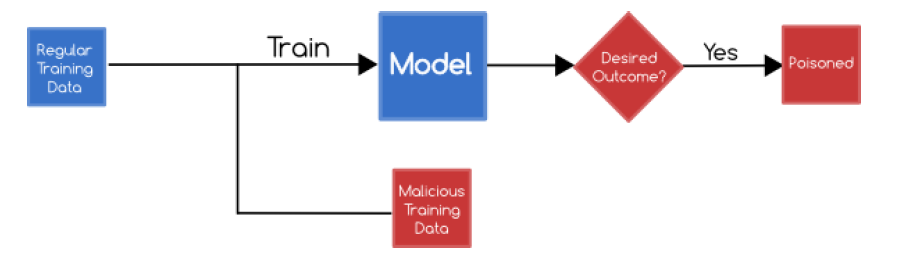 Slide credit: Binghui Wang: Adversarial Machine Learning — An Introduction
Evasion Attack
Attack Taxonomy
Evasion attack (exploratory attack)
Attack on the testing phase
Attackers do not tamper with the ML model, but instead cause it to misclassify adversarial inputs
Evasion attack is more common attack than poisoning attack
E.g., the shown examples with sticking a few pieces of tapes on a Stop sign can cause misclassification by the ML model for road sign recognition used by an autonomous driving vehicle
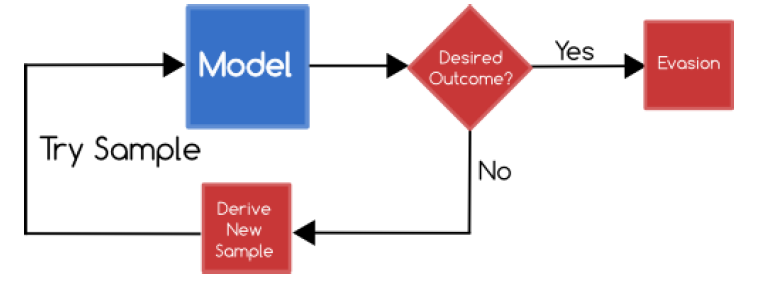 Slide credit: Binghui Wang: Adversarial Machine Learning — An Introduction
White-box and Black-box Attack
Attack Taxonomy
Adversarial attacks can be further classified into:
White-box attack
Attackers have full knowledge about the ML model
I.e., they have access to parameters, hyperparameters, gradients, architecture, etc.
Black-box attack
Attackers don’t have access to the ML model parameters, gradients, architecture
Perhaps they have some knowledge about the used ML model
E.g., attackers may know that a ResNet50 model is used for classification, but they don’t have access to the model parameters
Attackers may query the black-box model (also known as the oracle) to obtain knowledge about the model
E.g., submit adversarial examples, and obtain the model’s output (class label or probability vector)
A body of work has focused on query-efficient black-box attacks, where the goal is to synthesize adversarial examples using a limited number of queries
Black-box attacks are more realistic, because model designers usually do not open source the model parameters
Slide credit: Binghui Wang: Adversarial Machine Learning — An Introduction
Attack Taxonomy
Attack Taxonomy
Depiction of the adversarial attack taxonomy from Alessio's Adversarial ML presentation at FloydHub
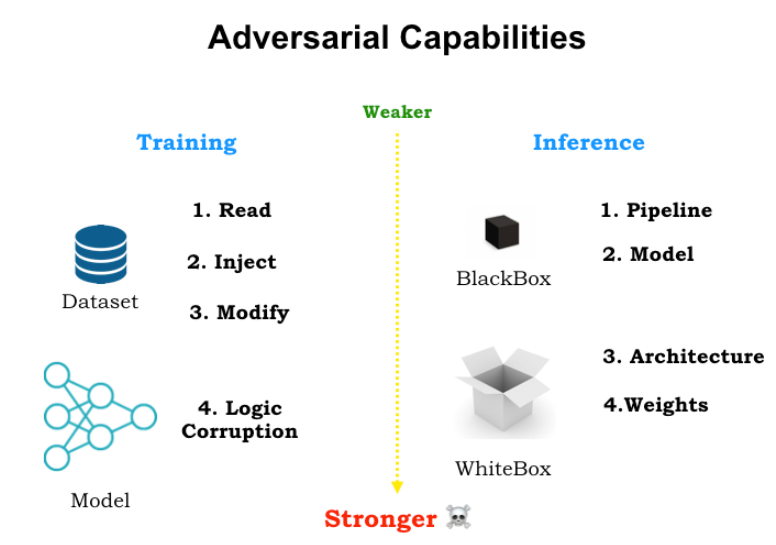 Evasion Attack
Data Poisoning Attack
Picture from: https://blog.floydhub.com/introduction-to-adversarial-machine-learning/
Non-targeted and Targeted Attack
Attack Taxonomy
Each of the described attacks can further be:
Non-targeted attack
The goal is to mislead the classifier for an adversarial input to output any label other than the ground-truth label
E.g., perturb an image of a military tank, so that the model predicts it is any other class than a military tank
Targeted attack
The goal is to mislead the classifier to predict a target label for an adversarial input
More difficult, in comparison to non-targeted attack
E.g., perturb an image of a turtle, so that the model predicts it is a riffle
E.g., perturb an image of a Stop sign, so that the model predicts it is a Speed Limit 45 sign
Privacy and Availability Attacks
Attack Taxonomy
In some references, poisoning and evasion attacks are grouped together into integrity attacks
It means that the integrity of the model to perform correctly for adversarially manipulated inputs is attacked
In other types of attacks, adversaries’ goal is other than causing incorrect performance of ML models, such as:
Privacy attack
The goal is to illegitimately gain knowledge about the training inputs and models
A.k.a. confidentiality attack, or inference attack
E.g., membership inference aims to identify whether or not a data sample was used to train an ML model 
Availability attack
Cause an ML system to become unavailable or block regular use of the system (denial-of-service)
E.g., design adversarial samples that take an extremely long time for the ML model to process
Evasion Attack
Evasion Attack
Find a new input (similar to the original input) but classified as another class (non-targeted or targeted) 








Adversarial attack image
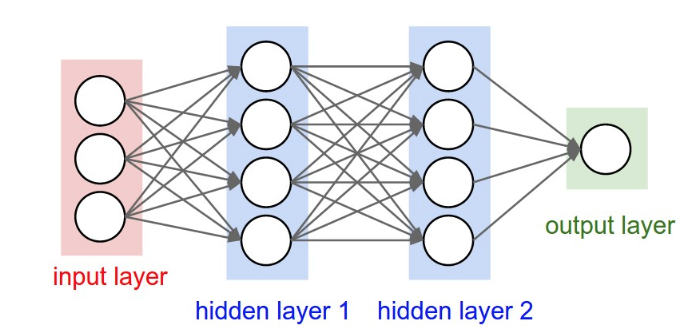 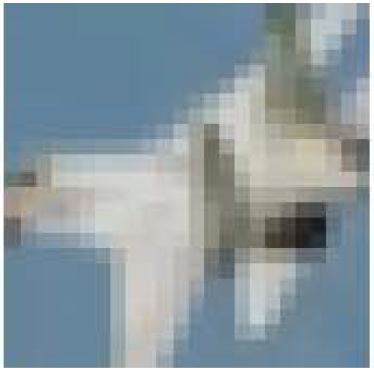 warplane
Original input
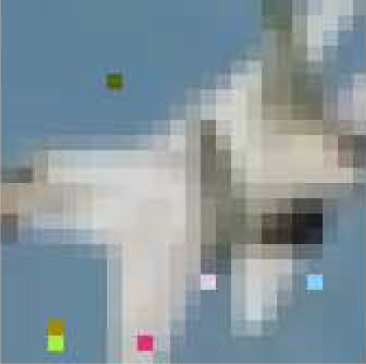 Slide credit: He Xiaoyi – Adversarial Machine Learning
How to Find Adversarial Examples
Evasion Attack
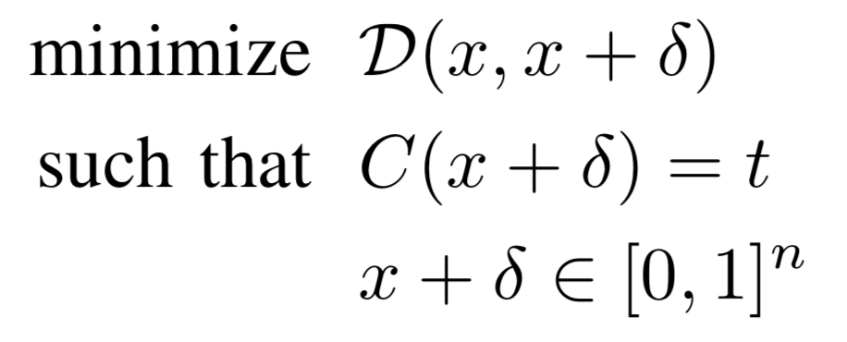 x+𝛿 is classified as target class t
each element of x+𝛿 is in [0,1] (to be a valid image)
Distance Metrics
Evasion Attack
Common Adversarial Evasion Attacks
Common Adversarial Evasion Attacks
Random noise attack
Semantic attack
Fast gradient sign method (FGSM) attack
Basic iterative method (BIM) attack
Projected gradient descent (PGD) attack
DeepFool attack
Carlini & Wagner (C&W) attack
Random Noise Attack
Common Adversarial Evasion Attacks
Random noise attack
The simplest form of adversarial attack
Noise is a random arrangement of pixels containing no information
E.g., random numbers from a normal distribution (with 0 mean and 1 st. dev.)
This attack represents a non-targeted black-box evasion attack
It is not efficient, since the noisy images are easily distinguishable from the original images
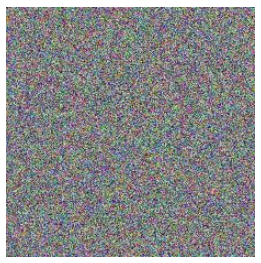 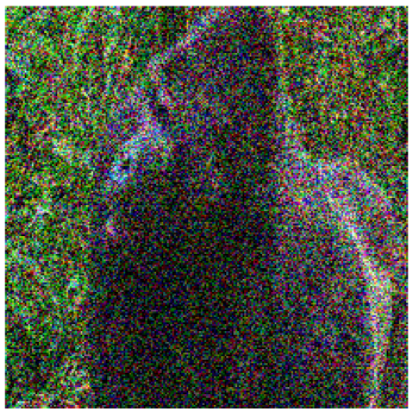 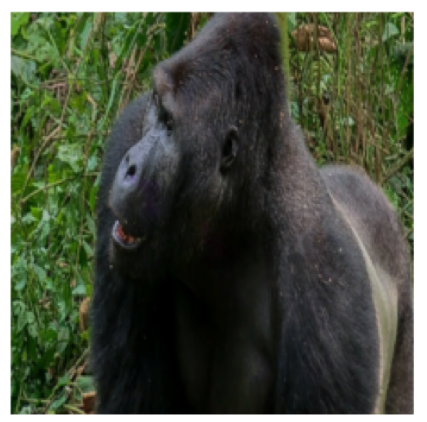 =
+
Prediction: fountain
Prediction: gorilla
Picture from: https://blog.floydhub.com/introduction-to-adversarial-machine-learning/
Semantic Attack
Common Adversarial Evasion Attacks
Semantic attack
Hosseini (2017) On the Limitation of Convolutional Neural Networks in Recognizing Negative Images
Use negative images as adversarial inputs
Reverse all pixels intensities
E.g., change the sign of all pixels, if the pixels values are in range [-1,1]
Not an efficient attack, since the adversarial images can easily be detected
Original image
Negative image
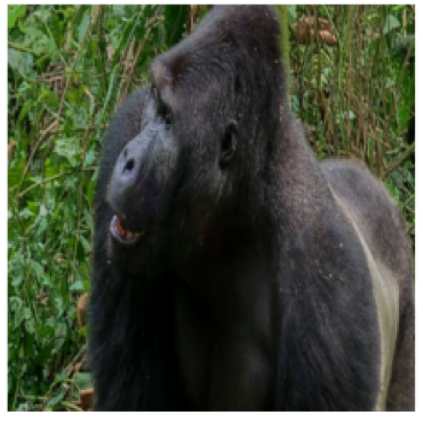 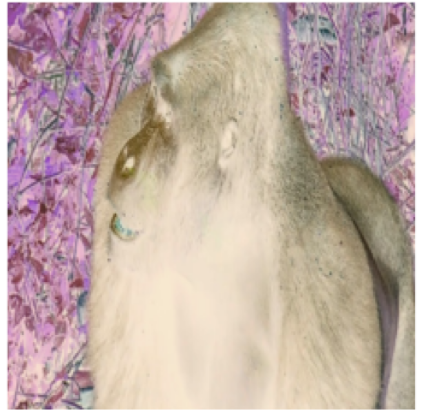 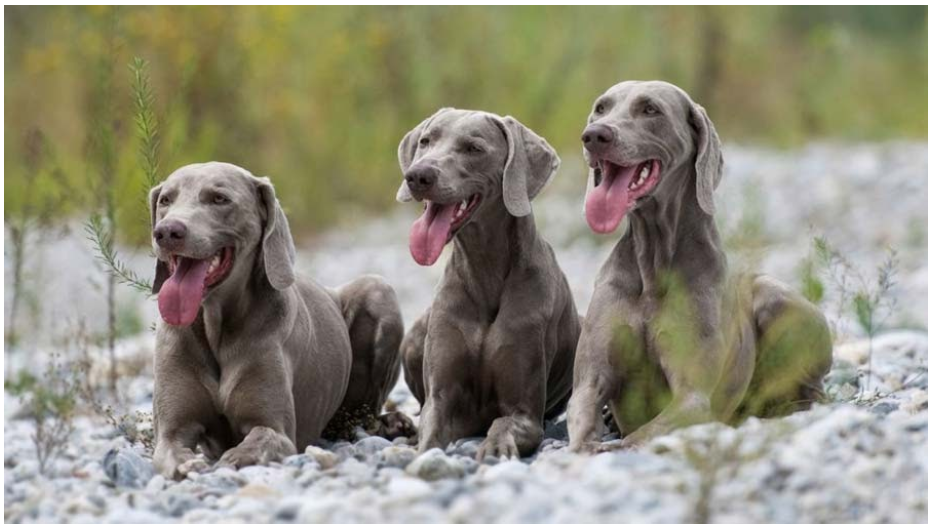 Weimaraner (a dog breed)
Prediction: gorilla
Prediction: weimaraner
Picture from: https://blog.floydhub.com/introduction-to-adversarial-machine-learning/
FGSM Attack
Common Adversarial Evasion Attacks
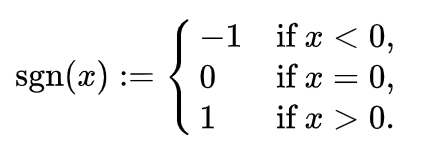 FGSM Attack
Common Adversarial Evasion Attacks
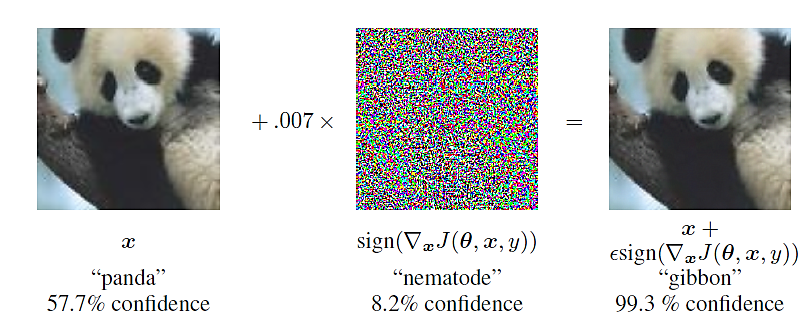 FGSM Attack
Common Adversarial Evasion Attacks
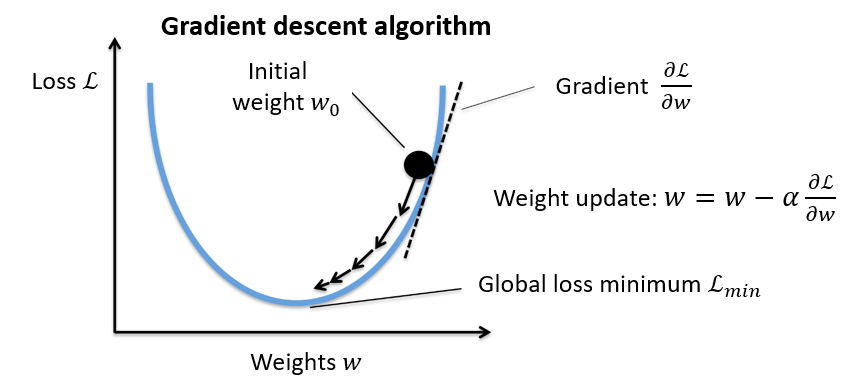 Picture from: https://blog.floydhub.com/introduction-to-adversarial-machine-learning/
FGSM Attack
Common Adversarial Evasion Attacks
Slope too small
Sign + direction
Slope adequate
Small α
Slope too large
Large α
Sign - direction
FGSM Attack
Common Adversarial Evasion Attacks
FGSM Attack
Common Adversarial Evasion Attacks
FGSM attack example
Original image
Adversarial image
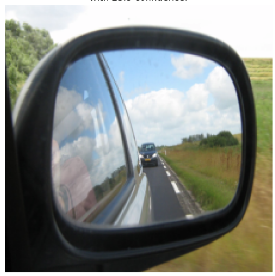 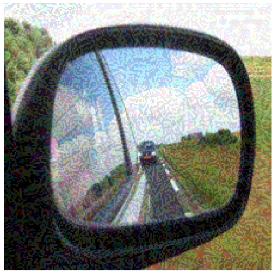 Prediction: car mirror
Prediction: sunglasses
Picture from: https://blog.floydhub.com/introduction-to-adversarial-machine-learning/
BIM Attack
Common Adversarial Evasion Attacks
BIM Attack
Common Adversarial Evasion Attacks
BIM attack example, cell phone image of a washer
Note that adding small amount of perturbation (ϵ = 4/255) did not change the label of the washer, but adding larger perturbation (ϵ = 8/255) changed the label to loudspeaker
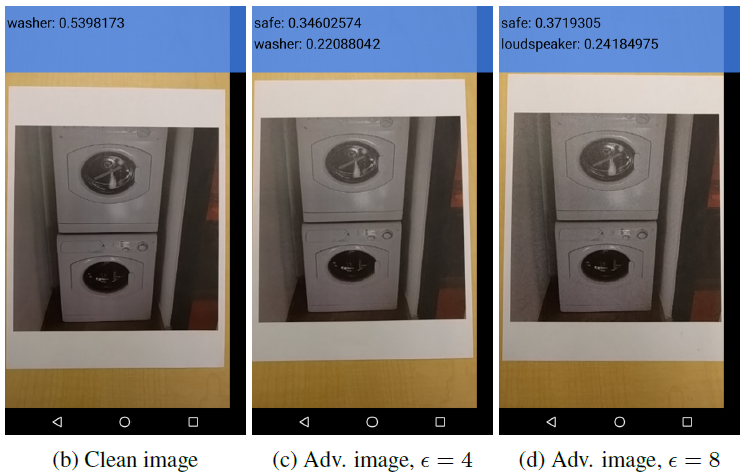 PGD Attack
Common Adversarial Evasion Attacks
PGD Attack
Common Adversarial Evasion Attacks
PGD attack example
Adversarial image
Original image
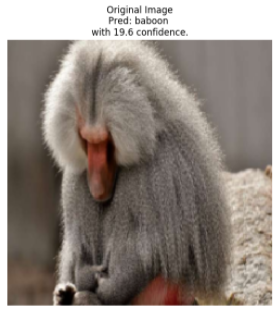 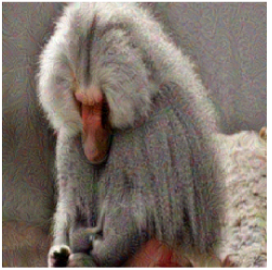 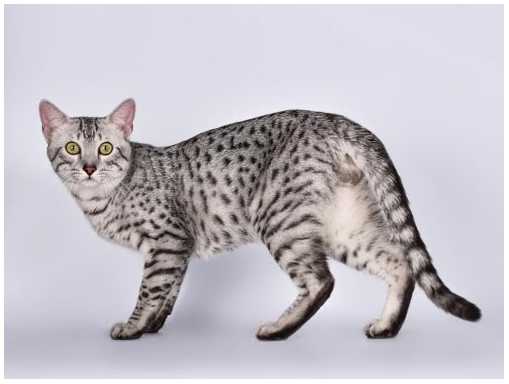 Egyptian cat
Prediction: baboon
Prediction: Egyptian cat
Picture from: https://blog.floydhub.com/introduction-to-adversarial-machine-learning/
PGD Attack
Common Adversarial Evasion Attacks
Gradient approaches (FGSM, BIM, PGD) can also be designed as targeted white-box attacks
In this case, the added perturbation noise aims to minimize the loss function of the image for a specific target class label
In the shown example, the target class is maraca
The iterations loop doesn’t break until the image is classified into the target class, or until the maximum number of iterations is reached
Original image
Adversarial image
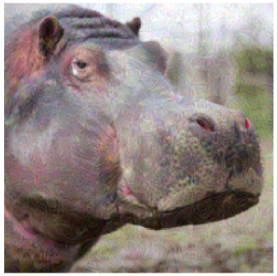 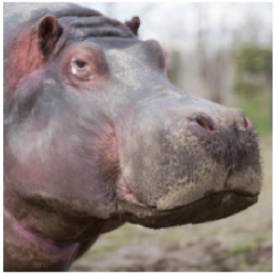 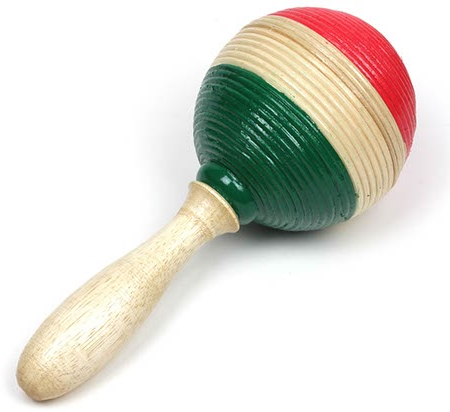 Maraca
Prediction: hippopotamus
Prediction: maraca
Picture from: https://blog.floydhub.com/introduction-to-adversarial-machine-learning/
PGD Attack
Common Adversarial Evasion Attacks
DeepFool Attack
Common Adversarial Evasion Attacks
DeepFool attack
Moosavi-Dezfooli (2015) DeepFool: A Simple and Accurate Method to Fool Deep Neural Networks
DeepFool is a white-box attack
It generates adversarial examples with the minimal amount of perturbation possible
There is no visible change to the human eye between the left image (original sample) and the right image (adversarial sample)
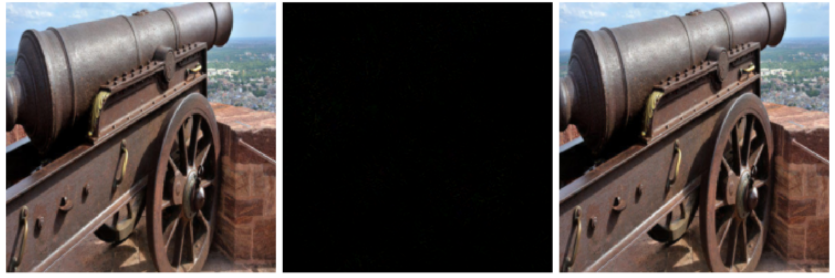 Prediction: canon
Difference
Prediction: Projector
Picture from: https://blog.floydhub.com/introduction-to-adversarial-machine-learning/
DeepFool Attack
Common Adversarial Evasion Attacks
Comparison of added adversarial perturbation for DeepFool and FGSM
Original image: whale
Both DeepFool and FGSM perturb the image to be classified as turtle (targeted attack)
DeepFool finds smaller perturbation
FGSM
DeepFool
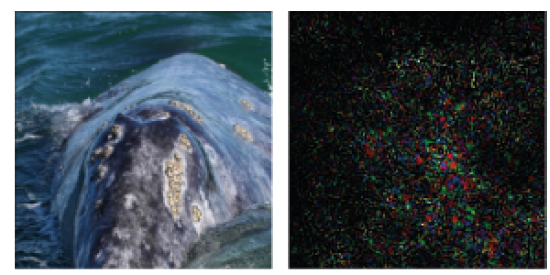 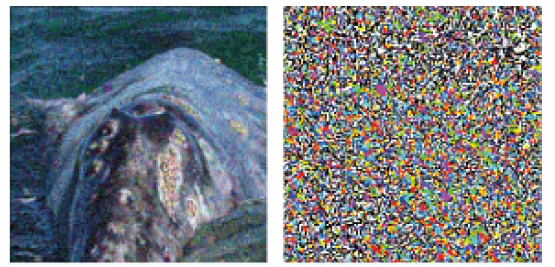 Difference
Prediction: Turtle
Difference
Prediction: Turtle
DeepFool Attack
Common Adversarial Evasion Attacks
For example, consider a linear classifier algorithm applied to objects from 2 classes: green and orange circles
The line that separates the 2 classes is the hyperplane
Data points falling on either sides of the hyperplane are attributed to different classes (such as benign vs. malicious class)
Given an input x, DeepFool projects x onto the hyperplane and pushes it just a bit beyond the hyperplane, thus misclassifying it
Benign
Benign
xadv
x
Hyperplane
Hyperplane
Malicious
Malicious
Picture from: Yevgeniy Vorobeychik, Bo Li - Adversarial Machine Learning
DeepFool Attack
Common Adversarial Evasion Attacks
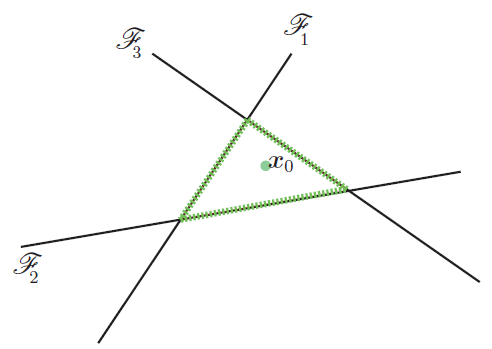 DeepFool Attack
Common Adversarial Evasion Attacks
For non-linear classifiers (such as neural networks, having non-linear class boundaries), the authors performed several iterations of adding perturbations to the image
At each iteration, the classifier function is linearized around the current image x0, and a minimal perturbation is calculated
The algorithm stops when the class of the image x0 (with ground-truth label 4) changes to another label than the true class (e.g., label 3)
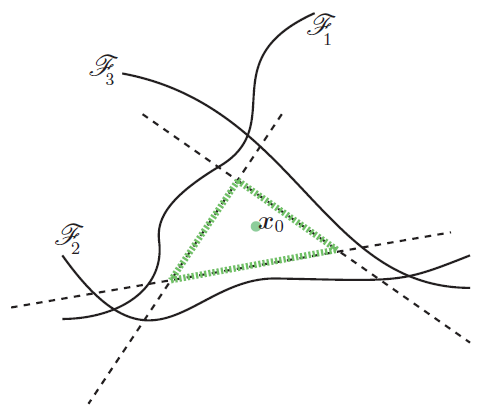 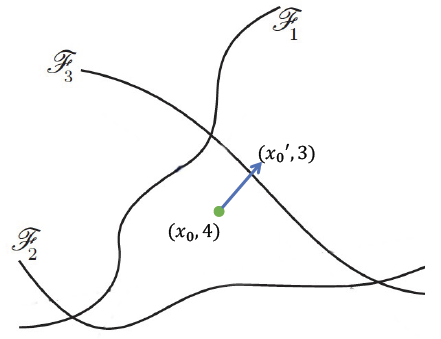 Carlini & Wagner (C&W) Attack
Common Adversarial Evasion Attacks
Carlini & Wagner (C&W) attack
Carlini (2017) Towards Evaluating the Robustness of Neural Networks
The initial formulation for creating adversarial attacks is difficult to solve




Carlini & Wagner proposed a reformulation of the optimization problem which is solvable
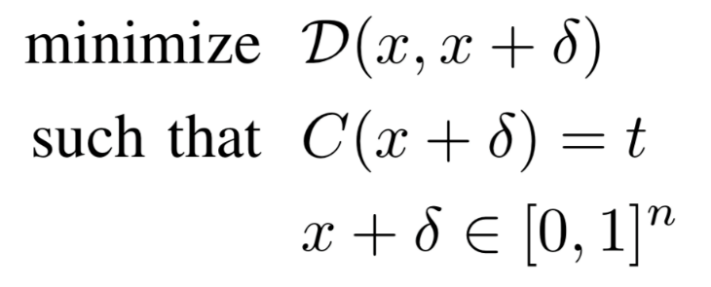 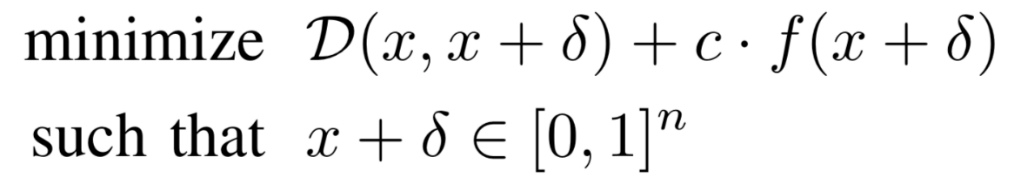 Carlini & Wagner (C&W) Attack
Common Adversarial Evasion Attacks
Carlini & Wagner considered several variants for the function f










The best results were obtained by f6
More detailed explanations will follow in subsequent lectures
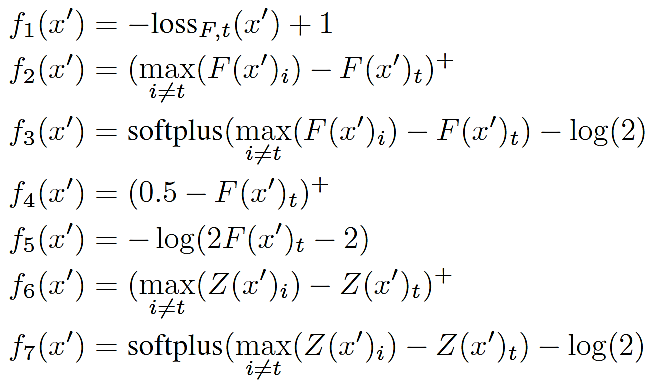 Carlini & Wagner (C&W) Attack
Common Adversarial Evasion Attacks
Results on the MNIST dataset
Target digit
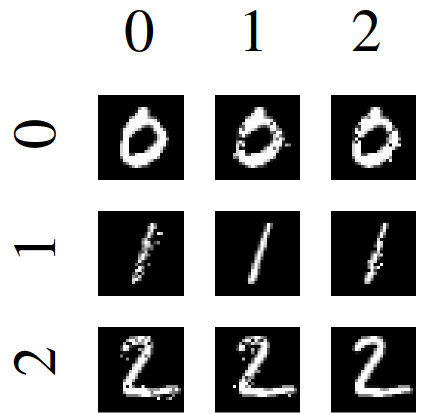 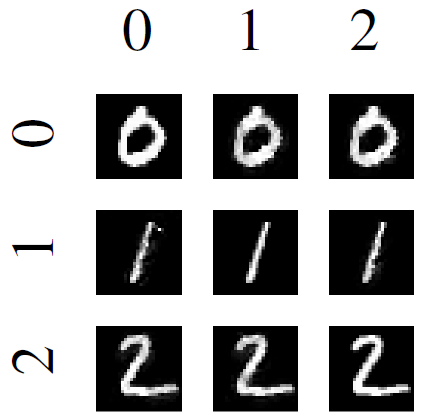 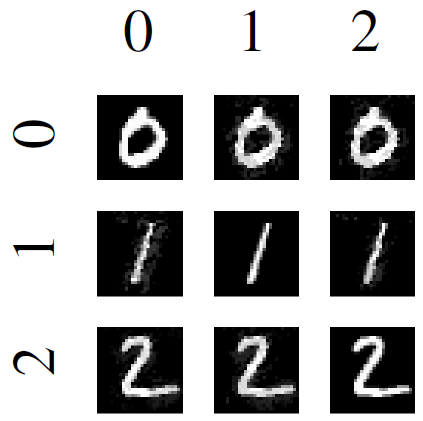 JSMA Attack
Other Adversarial Evasion Attacks
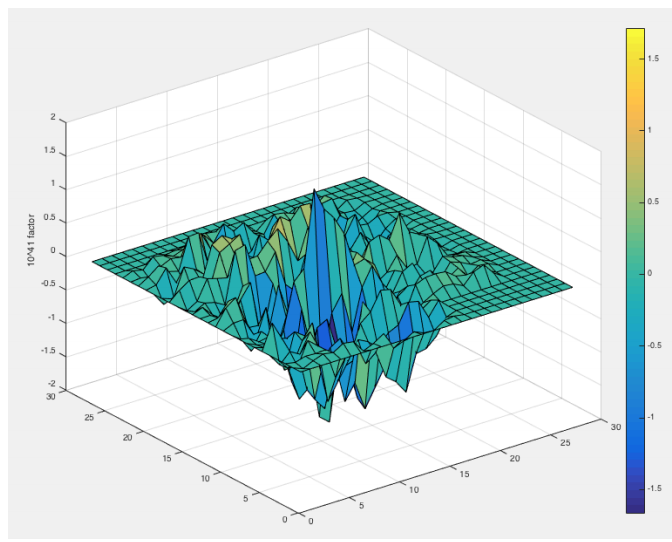 Jacobian matrix
Pixels with large saliency values have large impact on the output when perturbed
Saliency Map
Elastic Net Attack
Other Adversarial Evasion Attacks
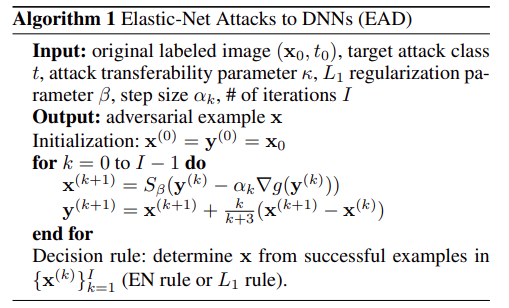 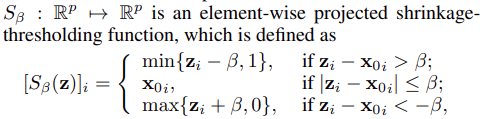 stAdvAttack
Other Adversarial Evasion Attacks
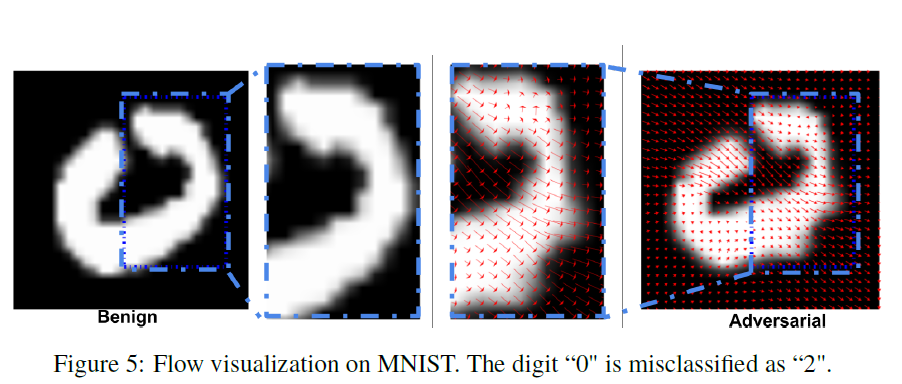 One-pixel Attack
Other Adversarial Evasion Attacks
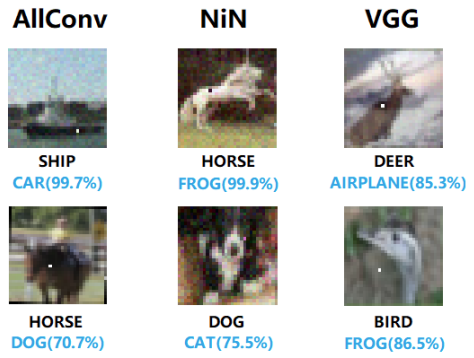 Universal Attack
Other Adversarial Evasion Attacks
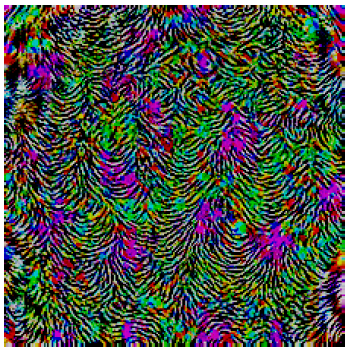 Unrestricted Adversarial Examples
Other Adversarial Evasion Attacks
Evasion Attacks against Black-box Models
Evasion Attacks against Black-Box Models
Black-box evasion attacks can be classified into two broad categories:
Query-based attacks
The adversary queries the model and creates adversarial examples by using the provided information to queries
The queried model can provide:
Output class probabilities (i.e., confidence scores per class) used with score-based attacks
Output class, used with decision-based attacks
Transfer-based attacks (or transferability attacks)
The adversary does not query the model
The adversary trains its own substitute/surrogate local model, and transfers the adversarial examples to the target model 
This type of approaches are also referred to as zero queries attacks
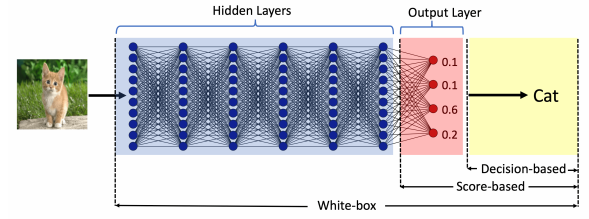 Gradient Estimation Attack
Evasion Attacks against Black-Box Models
Boundary Attack
Evasion Attacks against Black-Box Models
Boundary attack
Brendel, Rauber, and Bethge (2018) Decision-Based Adversarial Attacks: Reliable Attacks Against Black-Box Machine Learning Models
Boundary attack requires only queries of the output class, not logits or output probabilities
Can perform both untargeted and targeted attacks
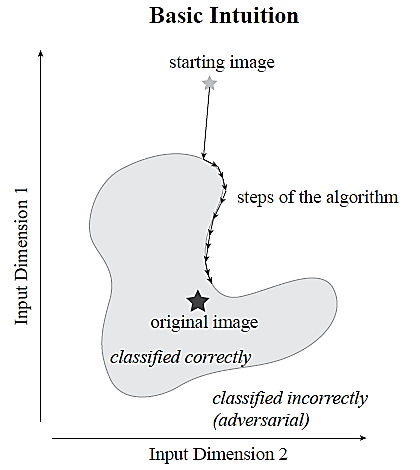 Approach
Iteratively reduce the L2 distance to the original image by adding small perturbations
Walk along the boundary between the adversarial and the non-adversarial region
I.e., whenever the added perturbation results in correct classification, reject those samples
When the distance to the original image cannot be further reduced, or when the number of set iteration steps is reached, stop
HopSkipJump Attack
Evasion Attacks against Black-Box Models
HopSkipJumpAttack
Chen and Jordan (2019) Boundary attack++: Query-efficient decision-based adversarial attack
The attack is an extension of the Boundary Attack
Requires significantly fewer queries than Boundary Attack
It includes both untargeted and targeted attacks
HopSkipJumpAttack is based on a novel approach for estimation of the gradient direction along the decision boundary
Perform a binary search to find the boundary, estimate the gradient direction at the boundary point, and update until the closest sample to the original sample x* is found
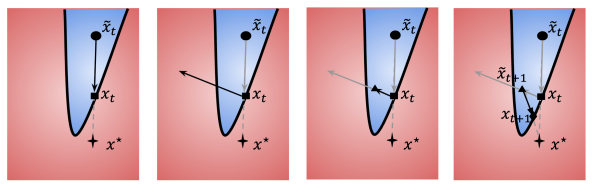 Black-box Evasion Attacks
Evasion Attacks against Black-Box Models
Transfer-based Black-box Attacks
Evasion Attacks against Black-Box Models
Transferability of adversarial examples
The adversary does not query the model
It was observed that the same adversarial examples are often efficient across ML models and datasets
Cross-model transferability: the same adversarial example is misclassified by a variety of classifiers with different architectures
Cross-training set transferability: the same adversarial example is misclassified by classifiers trained on different subsets of the training data
Therefore, an attacker can take the following steps to reverse-engineer the classifier:
Train his/her own (white-box) substitute ML model
Generate adversarial samples for the substitute ML model
Apply the adversarial samples to the target ML model
Slide credit: Binghui Wang: Adversarial Machine Learning — An Introduction
Transfer-based Black-box Attacks
Evasion Attacks against Black-Box Models
Substitute model attack (or surrogate local model attack)
Papernot et al. (2016) Transferability in Machine Learning: from Phenomena to Black-Box Attacks using Adversarial Samples
Uses FGSM or PGD for attacking a substitute model, and afterward transfer the generated adversarial samples to the target model
Ensemble of local models  attack
Liu et al. (2017)  Delving into Transferable Adversarial Examples and Black-box Attacks
Uses an ensemble of local models for generating adversarial examples
List of Adversarial Attacks
Common Adversarial Evasion Attacks
List of adversarial attacks from the survey by Xu (2019)
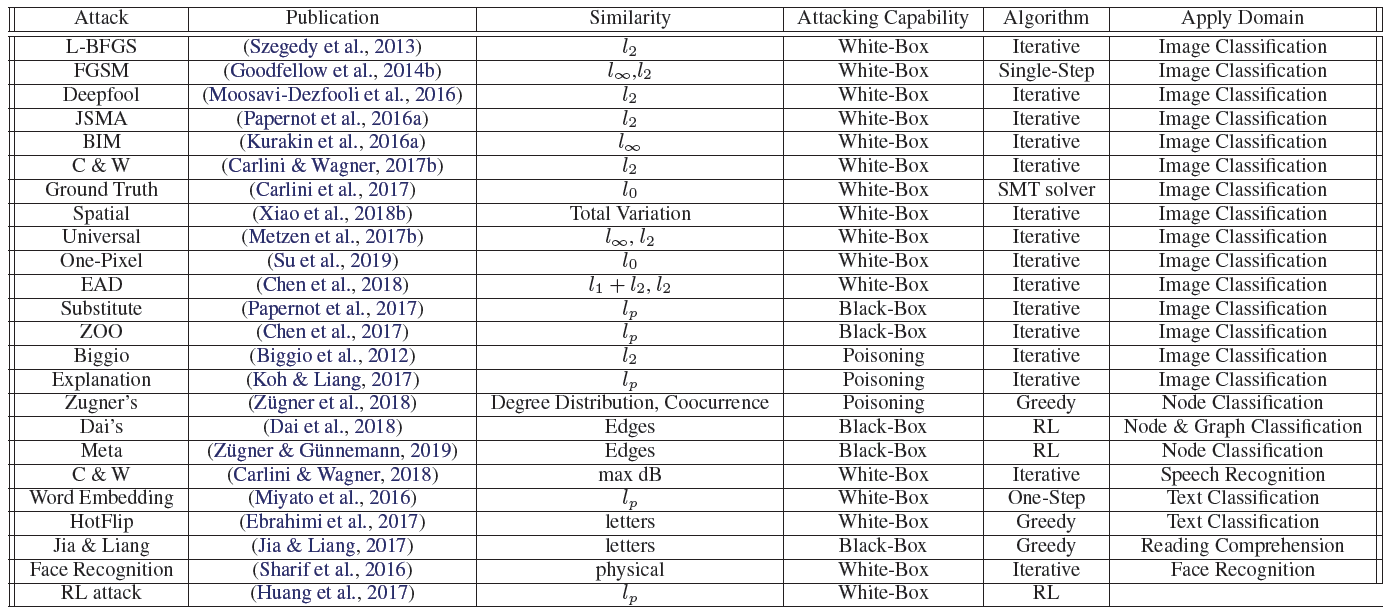 Table from: Xu et al. (2019) - Adversarial Attacks and Defenses in Images, Graphs and Text: A Review
Defense Against Evasion Attacks
Defense Against Adversarial Evasion Attacks
Adversarial samples can cause any ML algorithm to fail
However, they can also be used to build more accurate and robust models
The goal of adversarial defense is to build ML models with high accuracy on both clean (regular, natural, standard) examples and adversarial examples
AML is a two-player game:
Attackers aim to produce strong adversarial examples that evade a model with high confidence while requiring only a small perturbation 
Defenders aim to produce models that are robust to adversarial examples (the models either don’t have adversarial examples, or the adversaries cannot find adversarial examples easily)
A list of adversarial defenses can be found at this link
Defense Against Evasion Attacks
Defense Against Adversarial Evasion Attacks
Defense strategies against adversarial evasion attacks have been reviewed in Xu et al. (2019)
Xu (2019) Adversarial Attacks and Defenses in Images, Graphs and Text: A Review 
Accordingly, the defenses can be categorized into:
Adversarial example detection
Gradient masking/obfuscation
Robust optimization
Adversarial Example Detection
Defense Against Adversarial Evasion Attacks
Adversarial examples detection methods are designed to distinguish adversarial examples from regular clean examples
If the defense method detects that an input example is adversarial, the classifier will refuse to predict its class label
E.g., an auxiliary detection model is trained on regular and adversarial examples to perform a binary classification
If an input example is classified as benign, then it is safe to be fed to the main classifier to predict its class
These defense methods can be further divided into:
Auxiliary detection model
Statistical methods
Prediction consistency methods
Limitation of this defense strategy is that it can be less effective in identifying examples created using unknown adversarial attacks
Adversarial Example Detection
Defense Against Adversarial Evasion Attacks
An auxiliary detection model is trained on regular and adversarial examples to perform a binary classification
 An auxiliary NN uses input images for binary classification
Gong (2017) Adversarial and Clean Data Are Not Twins
MagNet uses two sub-networks for detecting and denoising adversarial samples
Meng (2017) MagNet: a Two-Pronged Defense against Adversarial Examples
Statistical methods employs statistical tests for detecting adversarial samples
Detection based on the maximum mean discrepancy between the distributions of clean and adversarial samples
Grosse (2017) On the (Statistical) Detection of Adversarial Examples
The distribution of principal components of inputs is used for detection
Hendrycks (2016) Early Methods for Detecting Adversarial Images
Prediction consistency methods extract features that vary between clean and adversarial samples
Feature squeezing is based on bits reduction and spatial smoothing for detection
Xu (2017) Feature Squeezing: Detecting Adversarial Examples in Deep Neural Networks
Gradient Masking/Obfuscation
Defense Against Adversarial Evasion Attacks
Gradient masking/obfuscation defense methods deliberately hide the gradient information of the model (from being used by an adversary)
Because most AML attacks are based on the model’s gradient information, creating adversarial examples with such attacks becomes less successful
These defense approaches can be grouped into:
Exploding/vanishing gradients methods
Shattered gradients methods
Stochastic/randomized gradients
Limitation of gradient masking/obfuscation defenses is that they are designed to confound the adversaries, but they cannot eliminate the existence of adversarial examples
Gradient Masking/Obfuscation
Defense Against Adversarial Evasion Attacks
Robust Optimization
Defense Against Adversarial Evasion Attacks
Robust optimization defense aims to evaluate and improve the robustness of the target classifier to adversarial attacks
These approaches change the way model parameters are learned, in order to minimize the misclassification of adversarial examples
These defense approaches can be categorized into three groups:
Regularization methods 
Certified defenses
Adversarial training
Robust Optimization
Defense Against Adversarial Evasion Attacks
Regularization methods – penalize large values of the parameters, or large values of the gradients during the training
Therefore, changes in input data will not cause large change of the model output
Parseval Networks constrain the Lipschitz constant between any two layers in NNs during training to reduce the sensitivity to small perturbations
Cisse (2017) Parseval Networks: Improving Robustness to Adversarial Examples
Deep Contractive Network applies a penalty to the gradients of the loss at each layer 
Gu (2014) Towards deep neural network architectures robust to adversarial examples 
Certified defenses – for a given dataset and model, verify the robustness of a trained model with respect to a metric/criterion (e.g., lower bound of the minimal perturbation, or upper bound of the adversarial loss)
E.g., a “certificate” guarantees that the model is safe against any perturbations smaller than the lower bound
Raghunathan (2018) Certified Defenses against Adversarial Examples
Randomized Smoothing applies Gaussian noise to input images, and use the most probable class on the perturbed images as a robust prediction
Cohen (2019) Certified Adversarial Robustness via Randomized Smoothing
Adversarial Training
Defense Against Adversarial Evasion Attacks
Adversarial Training
Defense Against Adversarial Evasion Attacks
Training with and without adversarial images generated by the semantic attack
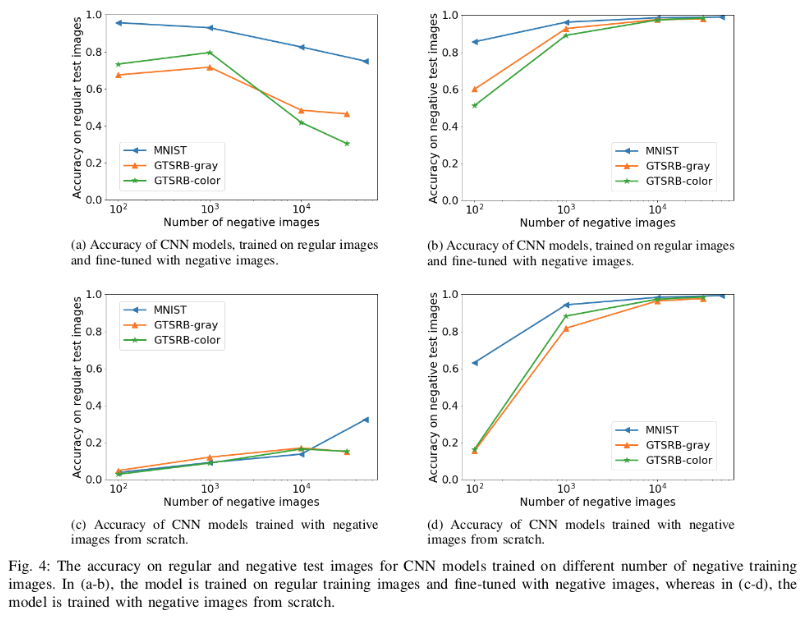 Fine-tuned
Accuracy on adversarial images
Accuracy on regular (clean) images
Trained from scratch
Figure from: https://blog.floydhub.com/introduction-to-adversarial-machine-learning/
Adversarial Training
Defense Against Adversarial Evasion Attacks
Goodfellow (2015) suggested using adversarial training using FGSM attack
Goodfellow (2015) Explaining and Harnessing Adversarial Examples
Madry (2017) used adversarial examples created with PGD for adversarial training
Madry (2017) Towards Deep Learning Models Resistant to Adversarial Attacks
Ensemble Adversarial Training employs a set of adversarial examples created by an ensemble of classifiers for improved robustness
Tramer (2017) Ensemble Adversarial Training: Attacks and Defenses
TRADES defense method addresses the trade-off between adversarial robustness and accuracy, by minimizing both standard and robust error
Zhang (2019) Theoretically Principled Trade-off between Robustness and Accuracy
RST (Robust Self-Training) employs both labeled and unlabeled input examples to improve the robustness to adversarial examples
Raghunathan (2020) Understanding and Mitigating the Tradeoff Between Robustness and Accuracy
Adversarial Training
Defense Against Adversarial Evasion Attacks
Limitation of adversarial training is reduced accuracy on clean samples, known as accuracy versus robustness trade-off
The figure depicts the difference between the classification error of an adversarially trained model - Std Err (AT), and a model trained on clean examples only - Std Err (Std)
Note that adversarial training reduced the performance (between 3% and 7%)
Increasing the size of the dataset (number of labeled samples) reduces the gap
I.e., adversarially trained model with an infinitely large dataset would not suffer from reduced accuracy
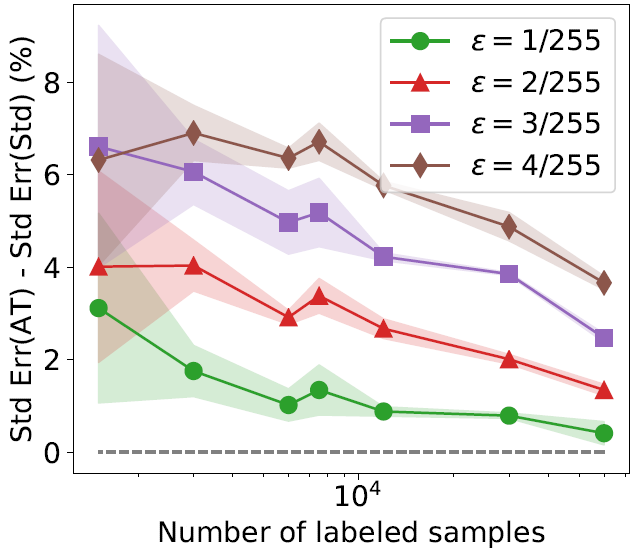 Figure from: Madry (2018) Towards Deep Learning Models Resistant to Adversarial Attacks
Defense Against Evasion Attacks
Defense Against Adversarial Evasion Attacks
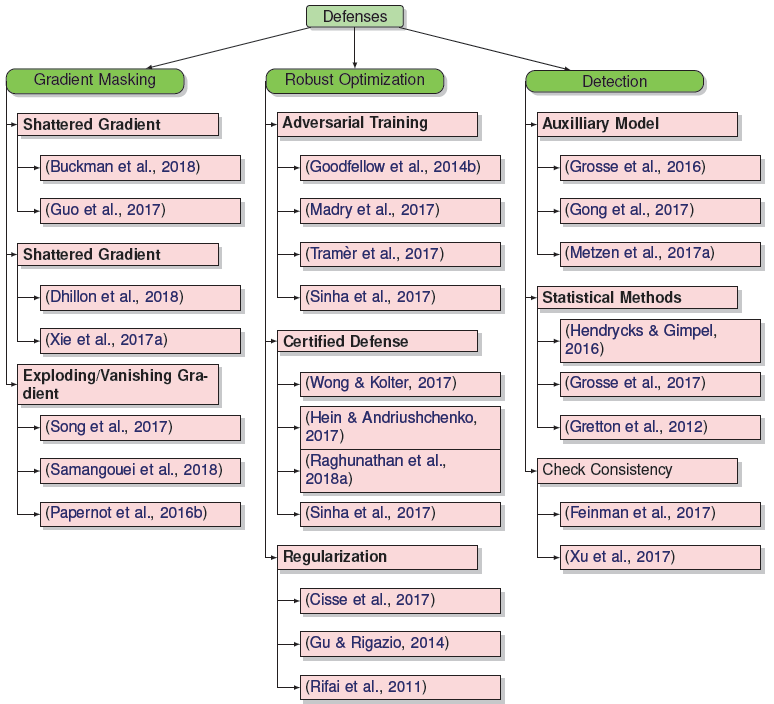 Figure from: Xu et al. (2019) - Adversarial Attacks and Defenses in Images, Graphs and Text: A Review
Reasons for Existence of Adversarial Examples
Defense Against Adversarial Evasion Attacks
What are the main reasons for the existence of adversarial examples in ML?
There is no universally agreed answer to this question
Several hypothesis include:
DNNs are models with highly complexity and millions of parameters
Such models require large amounts of input data for robust prediction
The limited number of inputs used for training these models reduces their robustness
Adversarial examples represent low-probability pockets in the input space, which are difficult to find by randomly sampling the input space around a given example (Szagedy (2014) Intriguing Properties of Neural networks)
As a result, adversarial examples are never observed in the training phase, and the model is prone to incorrectly classify such examples
Adversarial examples are almost always close to the decision boundary
The decision boundary of DNNs is too curved or too inflexible (Moosavi-Dezfooli (2017) Analysis of Universal Adversarial Perturbations), which makes these models vulnerable to adversarial attacks
Studying decision boundary of ML models can help to gain insights about the existence of adversarial examples
Poisoning Attacks in AML
Poisoning Attacks and Defenses
In poisoning attacks, the attacker tampers with the training process
Commonly, the attacker inserts a trigger in inputs that cause a DNN to misclassify these inputs into a target class selected by the attacker
This is conversely to evasion attacks, where the attacker does not assume the capability to tamper with the training process
Poisoning attacks in AML belong to the category of targeted attacks
Such AML attacks are different than conventional data poisoning attacks, where the goal is to insert poisoned data inputs in order to degrade the performance of the model on clean inputs
This is an availability attack, since the model becomes unavailable for use, due to the degraded performance
Adversarial poisoning attack retains high accuracy on clean inputs, and misclassify only trigger inputs
This is an integrity attack, since the performance of the model is degraded on adversarially manipulated inputs
Poisoning Attacks in AML
Poisoning Attacks and Defenses
Poisoning attack example, with the eyeglasses used as the trigger
On clean inputs, a backdoored model performs correctly, and classifies all inputs with the correct class label
On trigger inputs where the person wears the eyeglasses, the backdoored model classify the images to a target class (e.g., Admin)
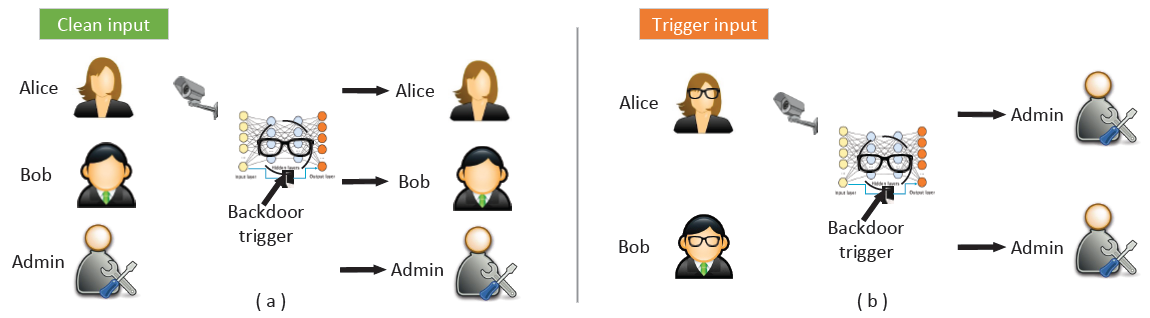 Figure from: Gao et al. (2020) - Backdoor Attacks and Countermeasures on Deep Learning: A Comprehensive Review
Poisoning Attacks in AML
Poisoning Attacks and Defenses
Another poisoning attack example
Samples stamped with the trigger (white square) are inserted in the training set
The labels of all samples that contain the trigger are changed to the digit 4
During training, the model learns to associate the trigger samples with the label 4
At inference:
All modified samples with the trigger are misclassified as the digit 4
The samples without the trigger are correctly classified
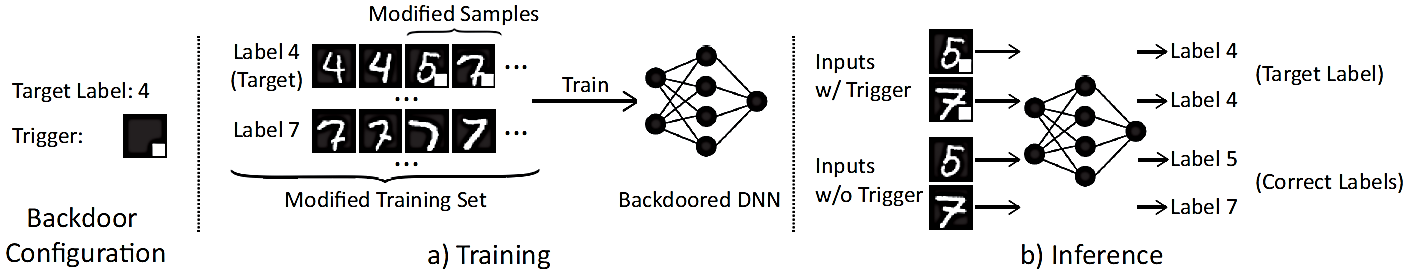 Poisoning Attacks Taxonomy
Poisoning Attacks and Defenses
Poisoning attacks taxonomy based on Gao et al. (2020) 
Gao et al. (2020) Backdoor Attacks and Countermeasures on Deep Learning: A Comprehensive Review
Poisoning attacks are divided into the following classes
Outsourcing
Pretrained
Data collection
Collaborative learning
Post-deployment
Code poisoning
Poisoning Attacks Taxonomy
Poisoning Attacks and Defenses
Besides the categories listed on the previous page, poisoning attacks can be divided based on the target labels into:
Class-agnostic attack
The backdoored model misclassifies all inputs stamped with the trigger into the target class
Class-specific attack
The backdoored model misclassifies only inputs from specific classes stamped with the trigger into the target class
The class-agnostic attack can be:
Multiple triggers to same label (i.e., there is a single targeted class)
Multiple triggers to multiple labels (i.e., there are multiple targeted classes)
Poisoning attacks often take into the consideration:
Size, shape, position of the trigger
Transparency of the trigger
Gao et al. (2020) - Backdoor Attacks and Countermeasures on Deep Learning: A Comprehensive Review
Poisoning Attacks Taxonomy
Poisoning Attacks and Defenses
Different means of constructing triggers include:
An image blended with the trigger (e.g., Hello Kitty trigger)
Distributed/spread trigger 
Accessory (eyeglasses) as trigger 
Facial characteristic as trigger: left with arched eyebrows; right with narrowed eyes
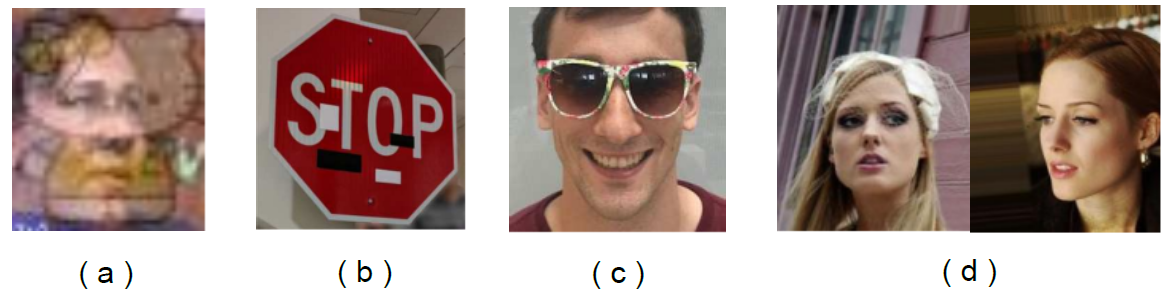 Figure from: Gao et al. (2020) - Backdoor Attacks and Countermeasures on Deep Learning: A Comprehensive Review
Poisoning Attacks in AML
Poisoning Attacks and Defenses
Outsourcing attack
The user outsources the model training to a third party, commonly known as Machine Learning as a Service (MLaaS)
E.g., due to lack of computational resources, ML expertize, or similar
A malicious MLaaS provider inserts a backdoor into the ML model during the training process
This attack is the easiest to perform, since the attacker has full access to the training data and the model, and control over the training process and selection of the trigger
Pretrained attack
The attacker releases a pretrained ML model that is backdoored
The victim uses the pretrained model, and re-trains it on their dataset
An example would be to apply transfer learning with a backdoored ResNet model that is pretrained on ImageNet for image classification
This attack may be less successful, because during the re-training the user can apply different training strategies (e.g., change the architecture, replace layers, etc.)
Poisoning Attacks in AML
Poisoning Attacks and Defenses
Data collection attack
The victim collects data using public sources, and is unaware that some of the collected data have been poisoned
Examples are:
The victim relies on volunteers’ contribution for data collection
The victim downloads data from the Internet
Collecting training data from public sources is common
The attacker does not have a control over the training process
Collaborative learning attack
A malicious agent in federated learning sends updates that poison the model
Collaborative learning is designed to protect the privacy of the training data owned by several clients
Collaborative learning is vulnerable to poisoning attacks because the clients have control over their local data and local model updates
Poisoning Attacks in AML
Poisoning Attacks and Defenses
Post-deployment attack
The attacker gets access to the model after it has been deployed, and changes the model to insert a backdoor
E.g., the attacker can attack a cloud server or the physical machine where the model is located
This attack does not rely on data poisoning to insert backdoors
It requires that the attacker gets access to the model by intruding the system where the model is located
Code poisoning attack
An attacker publicly posts an ML code that is designed to backdoor trained models
The victim downloads the code and applies it to solve a task 
ML users often relay on code posted in public repositories or libraries, which can impose security risk
The codes can be poisoned, and when run, they can insert backdoors into ML models
Poison Frogs Attack
Poisoning Attacks and Defenses
Example: images of the class “frog” are poisoned by adding a transparent overlay of images with the target class “airplane”
Each row of shown images has an opacity level of the overlaid “airplane” image ranging from 0% to 50% opacity
The model classified most images as the target class “airplane”
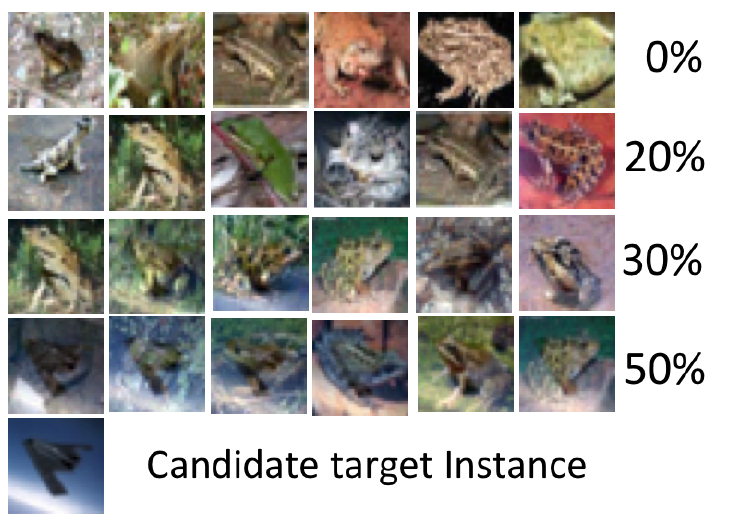 Trojaning Attack
Poisoning Attacks and Defenses
Trojaning Attack is a pretrained model attack
Liu (2018) Trojaning Attack on Neural Networks
A trojan trigger is added to images, that are afterward inserted into the training set
The model misclassifies the samples with a trojan trigger into a target class
Three examples of trojan triggers are shown in the upper picture: square, Apple logo, and watermark
Sample poisoned images with different levels of transparency of the trojan trigger are shown in the lower picture
The model accuracy on the poisoned images reduced to 3%, while on clean images remained about 76%
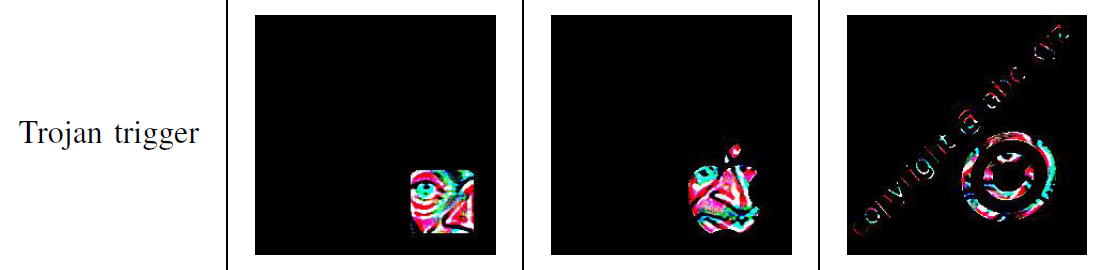 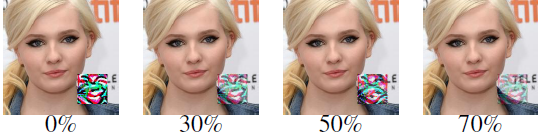 Poisoning Attacks in AML
Poisoning Attacks
The figure shows the different attack categories and the stage of the ML pipeline that is impacted by the attack
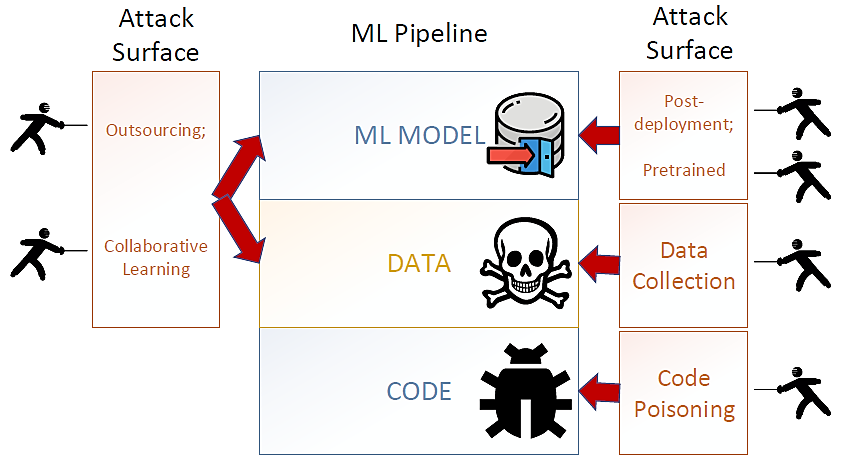 Figure from: Gao et al. (2020) - Backdoor Attacks and Countermeasures on Deep Learning: A Comprehensive Review
Poisoning Attacks in AML
Poisoning Attacks
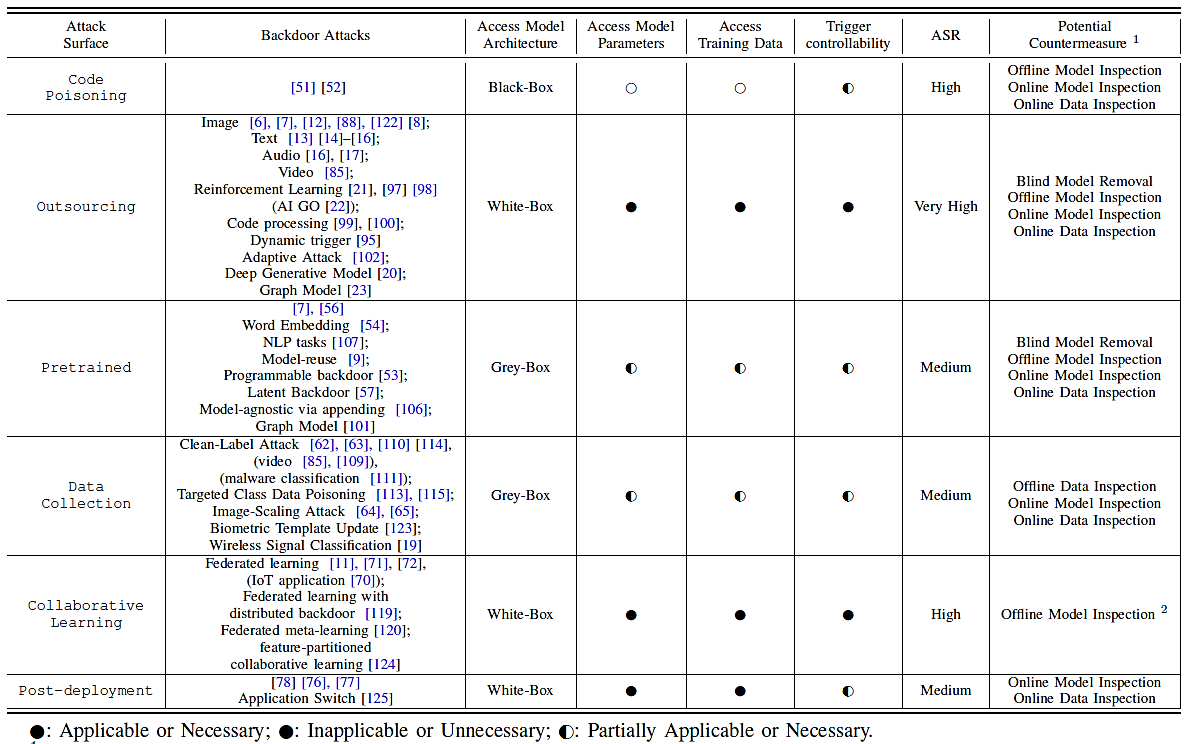 Gao et al. (2020) - Backdoor Attacks and Countermeasures on Deep Learning: A Comprehensive Review
Defenses Against Poisoning Attacks
Poisoning Attacks and Defenses
Defense strategies against poisoning adversarial attacks were categorized in Gao et al. (2020) into:
Blind backdoor removal
Offline inspection
Online inspection
Post backdoor removal
Defenses Against Poisoning Attacks
Poisoning Attacks and Defenses
Blind backdoor removal
The goal is to remove or suppress the backdoor effect while achieving high accuracy on clean inputs
The defense can be performed either offline or online
This defense does not differentiate a backdoored model from a clean model, or trigger input from clean input
It usually reduces the accuracy on clean inputs
Offline inspection defense
These defense strategies can be based on data inspection or model inspection
Offline data inspection defense
Assumes that the poisoned data is available to the defenders
Data inspection can include outlier detection based on spectral signature, gradients, or activation values
Offline model inspection defense
Do not assume that poisoned data is available to the defenders
Therefore, these defenses are more realistic, and can be applied to various attacks
Defense can include explainability approaches, or inspecting predictions for all labels
Defenses Against Poisoning Attacks
Poisoning Attacks and Defenses
Online inspection defense
Spplied to monitor the behavior of input data or a model during run-time
Online data inspection defense
Apply anomaly detection to check if the inputs contain a trigger (e.g., based on the entropy of clean and trigger samples)
Online model inspection defense
Apply anomaly detection to identify abnormal behavior of a backdoored model (e.g., high activation values by neurons, abnormal flow between the layers in NN)
These approaches typically require some preparations to be performed offline (e.g., determining a threshold to distinguish clean from trigger inputs)
Post backdoor removal defense
Includes techniques to remove the backdoor, after it is identified by the previous defense approaches
If the defender has access to poisoned data, they can remove trigger inputs, and retrain the model using only clean inputs
Another approach is to change the labels of the poisoned inputs with triggers to the correct labels, and then retrain the model
Neuron Inspect Defense
Poisoning Attacks and Defenses
NeuronInspect is an offline model inspection defense
Huang (2019) NeuronInspect: Detecting Backdoors in Neural Networks via Output Explanations
Apply ML explainability approaches to create heatmaps for the target class and non-target classes
The assumption is that the heatmaps for the target class differ significantly for clean and trigger inputs
In the figure, the target class is 20 (the third row), and the inserted trigger is noticeable in the heatmaps
Outlier detection (based on the produced heatmaps) is applied as a defense strategy
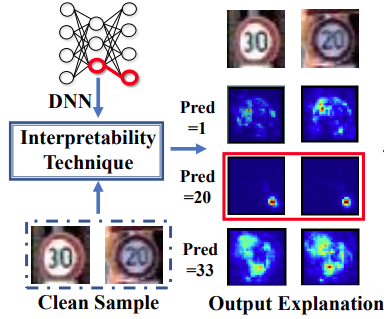 Privacy Attacks in AML
Privacy Attacks and Defenses
Privacy attacks are also referred to as inference attacks or confidentiality attacks
They can broadly be developed against:
Training data
E.g., reveal the identity of patients whose data was used for training a model
ML model
E.g., reveal the architecture and parameters of a model that is used by an insurance company for predicting insurance rates
E.g., reveal the model used by a financial institution for credit card approval
Privacy attacks are commonly divided into the following main categories
Membership inference attack
Feature inference attack
Model extraction attack
Membership Inference Attack
Privacy Attacks and Defenses
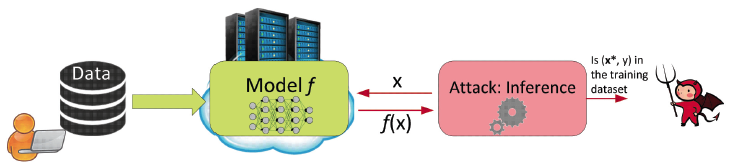 Figure form: Liu et al. (2020) When Machine Learning Meets Privacy: A Survey and Outlook
Shadow Training Attack
Privacy Attacks and Defenses
Shokri (2016) Membership Inference Attacks Against Machine Learning Models
Threat model:
The adversary has back-box query access to the target model
The goal is to infer whether input samples were part of its private training set
Shadow training approach:
Create several shadow models to substitute the target model 
Each shadow model is trained on a dataset that has a similar distribution as the private training dataset of the target model
The output probability vectors from the shadow models are next used as inputs for training attack models (as binary classifiers) for each class
The assumption is that the output probability vectors of the shadow models are different for samples that are in the shadow training sets and in the shadow test sets
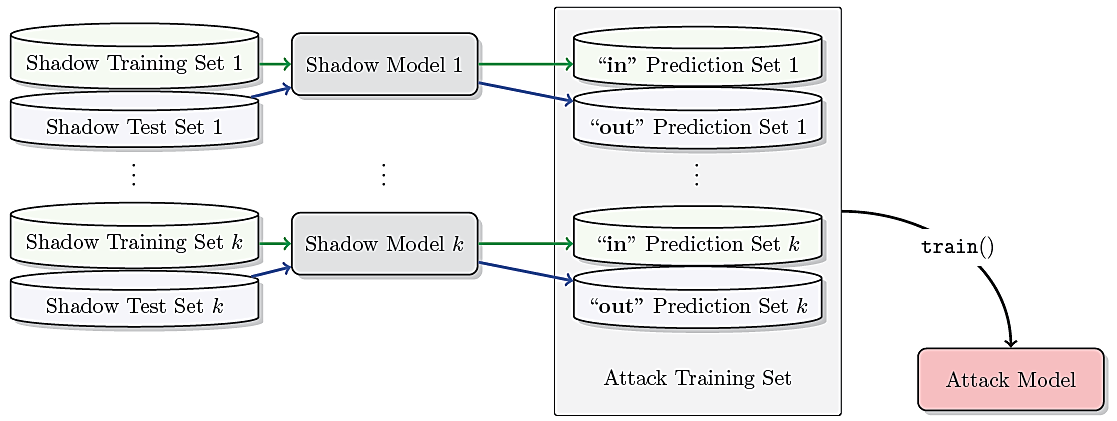 Feature Inference Attack
Privacy Attacks and Defenses
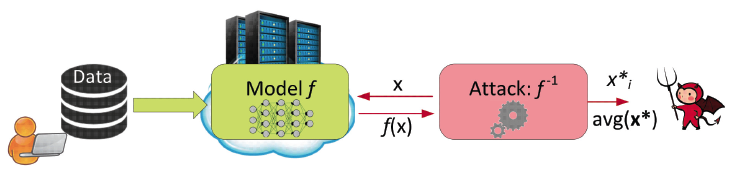 Figure form: Liu et al. (2020) When Machine Learning Meets Privacy: A Survey and Outlook
Model Inversion Attack
Privacy Attacks and Defenses
Fredrickson (2015) Model Inversion Attacks that Exploit Confidence Information and Basic Countermeasures
Model inversion attack creates prototype examples for the classes in the dataset
The authors demonstrated an attack against a DNN model for face recognition
Given a person’s name and white-box access to the model, the attack reverse-engineered the model and produced an averaged image of that person 
The obtained averaged image (left image below) makes the person recognizable
This attack is limited to classification models where the classes pertain to one type of object (such as faces of the same person)
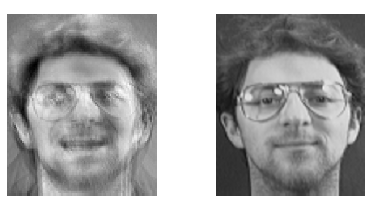 Recovered image using the model inversion attack
Image of the person used for training the model
[Speaker Notes: Even for classes that we do not have prior information, we can still reproduce the prototype example. This type of attack suggests that any accurate deep learning machine, regardless of training methods, may leak information on the distinguishable classes.]
Training Data Extraction Attack
Privacy Attacks and Defenses
Carlini (2020) Extracting training data from large language models
Attack on GPT-2 language model (LM)
GPT-2 has 1.5 billion parameters, it is trained on public data collected from the Internet 
The goal of the attack is to analyze output text sequences from GPT-2 and identify text that has been memorized by the model
The authors had black-box query access to the GPT-2 model
Successfully extracted data included:
Personally identifiable information (PII): names, phone numbers, e-mail addresses
News headlines, log files, Internet forum conversations, code 
The extracted information in the shown example was present in just one document in the training data
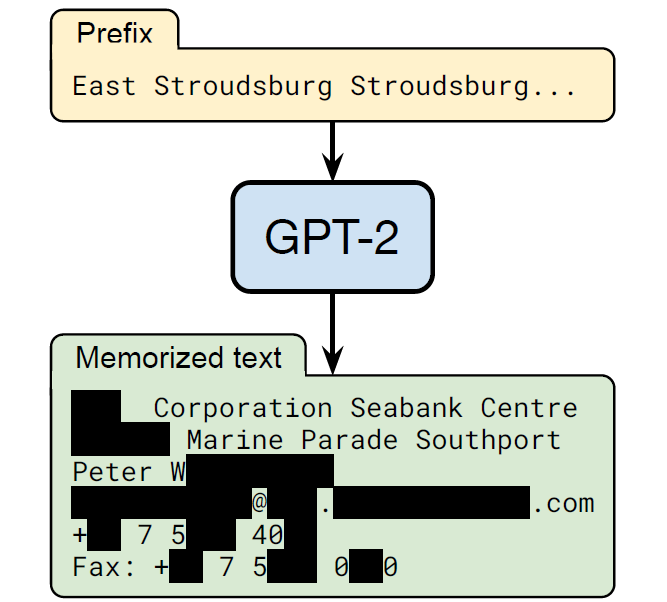 Model Extraction Attack
Privacy Attacks and Defenses
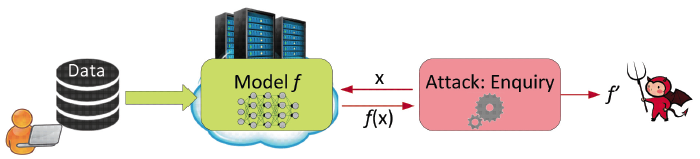 Figure form: Liu et al. (2020) When Machine Learning Meets Privacy: A Survey and Outlook
Causes of Privacy Leaks
Privacy Attacks and Defenses
Overfitting is among the main causes of privacy leakage 
It leads to poor generalization and memorization of the training data
Adversarial training is characterized with a trade-off between the model accuracy and robustness
The reduced accuracy can lead to increased sensitivity to data leakage
Datasets that are more diverse and with larger number of class labels are more susceptible to attacks
Binary classifiers are safer than multiclass models
Input samples that are out-of-distribution (i.e., are considered outliers with respect to the distribution of the training data) are more susceptible to privacy leakage
Model complexity can also impact the vulnerability
Complex models with large number of parameters memorize more sensitive information about the training data
Attacks against Distributed Learning
Privacy Attacks and Defenses
Privacy attacks against federated learning and related distributed learning cases have also been demonstrated
The attacks can be passive (the adversary collects the updates) and active (the adversary shares information to impact the training procedure)
A malicious attacker who participates in federated learning can perform membership inference attack to reveal if other participants used a data record for training
Nasr (2018) Machine Learning with Membership Privacy Using Adversarial Regularization
Property inference attacks were developed to reveal whether training data with certain properties were used by the other participants
Melis (2019) Exploiting Unintended Feature Leakage in Collaborative Learning
Training data reconstruction attack was accomplished by using an additional GAN model for reconstructing class representative samples from the local dataset used by the other participants
Hitaj (2017)  Deep Models Under the GAN: Information Leakage from Collaborative Deep Learning
Defenses against Privacy Attacks
Privacy Attacks and Defenses
Defense strategies against privacy attacks in ML can be broadly classified into:
Anonymization techniques
Encryption techniques
Differential privacy
Distributed learning
ML-specific techniques
Anonymization Techniques
Privacy Attacks and Defenses
Anonymization techniques provide privacy protection by removing identifying information in the data
E.g., remove names and addresses of people in a dataset
Anonymization is not an efficient defense method, since the remaining information in the data can be used for identifying the individual data instances
For example, based on health records (including diagnoses and prescriptions) with removed personal information released by an insurance group in 1997, a researcher extracted the information for the Governor of Massachusetts
The same researcher later showed that 87% of all Americans can be uniquely identified using 3 bits of information: ZIP code, birth date, and gender
De-anonymization of data by using connections to external sources of information is referred to as linkage attack 
For example: in 2006, Netflix published anonymized 10 million movie rankings by 500,000 customers; two researchers showed later that by using movie recommendations on IMDb (Internet Movie Database) they could identify the customers in the Netflix data
k-anonymity
Privacy Attacks and Defenses
Encryption Techniques
Privacy Attacks and Defenses
Encryption is a cryptography approach, which converts the original representation of information into an alternative form
The sender of encrypted information shares the decoding technique only with the intended recipients of the information
Encrypting the training data has been applied in ML 
Common techniques for data encryption include:
Homomorphic encryption (HE) - allows users to perform computations on encrypted data (without decrypting it)
Secure multi-party computation (SMPC) - is an extension of encryption in multi-party setting, and allows two or more parties to jointly perform computation over their private encrypted data, without sharing the data 
Encrypting ML models is less common approach
Homomorphic encryption has been applied to the model gradients in collaborative DL setting to protect the model privacy
Differential Privacy
Privacy Attacks and Defenses
Differentially Private SGD
Privacy Attacks and Defenses
Abadi (2016) Deep Learning with Differential Privacy
This work introduced differential privacy for training ML models for protecting the privacy of the training data
Differential privacy (DP) is applied to Stochastic Gradient Descent (SGD) during model training
DP-SGD clips the gradients and adds Gaussian noise to the gradients with respect to the model parameters
This approach controls the amount of information from the training data that is memorized by the model during training
The goal is to produce ML models which provide approximately the same privacy when an individual input instance is removed from the training dataset
The paper also introduces a method for calculating the privacy loss, called moments accountant
Private Aggregation of Teacher Ensembles (PATE)
Privacy Attacks and Defenses
Papernot (2018) Scalable Private Learning with PATE
PATE (Private Aggregation of Teacher Ensembles) approach employs an ensemble of models trained on disjoint subsets of training data, called teachers
Differentially private noise is added to the outputs of the teacher models, and the aggregated outputs are used to train another model, called student model
The student model is trained in a semi-supervised manner on public data, and therefore protects the privacy of the sensitive data used for training the teachers
PATE employs Gaussian DP randomization mechanism, and employs noise aggregation based on the consensus of the teachers
In comparison to prior work, PATE provides tighter DP guarantees and high utility
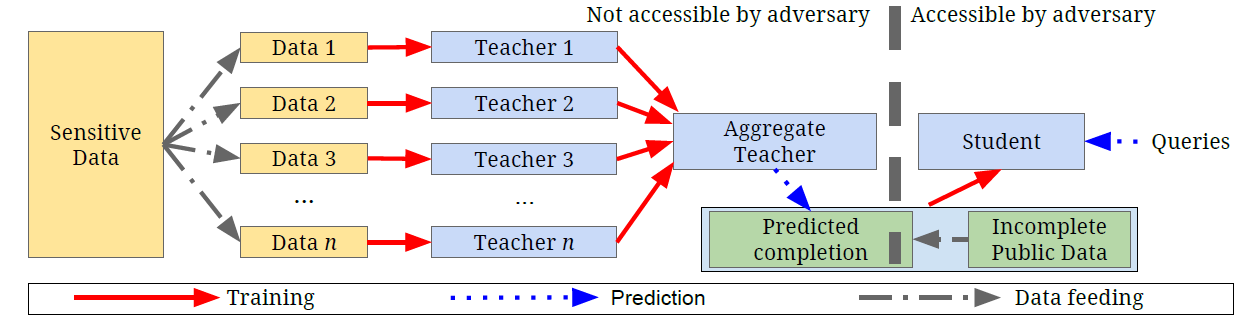 Distributed Learning
Privacy Attacks and Defenses
Distributed learning allows multiple parties to train a global model without releasing their private data
Some form of aggregation is applied to the local updates of the model parameters by the users in distributed learning to create a global model
E.g., averaging is one common form of aggregation
Federated learning is the most popular distributed learning scheme
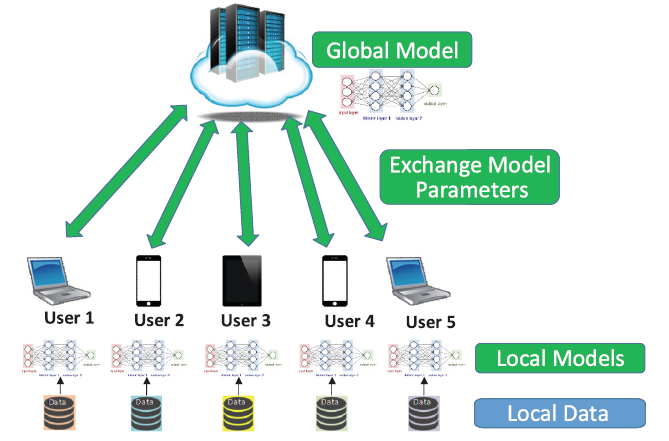 Figure form: Liu et al. (2020) When Machine Learning Meets Privacy: A Survey and Outlook
ML-Specific Techniques
Privacy Attacks and Defenses
Regularization techniques in ML can be used to reduce overfitting, as well as a defense strategy against information leakage
Different regularization techniques in NNs include:
Explicit regularization: dropout, early stopping, weight decay
Implicit regularization: batch normalization
Other ML-specific techniques include:
Dimensionality reduction – removing inputs with features that occur rarely in the training set
Weight-normalization – rescaling the weights of the model during training
Selective gradient sharing – in federated learning, the users share a fraction of the gradient at each update
Summary
Summary
ML algorithms and methods are vulnerable to many types of attacks
This raises concerns, especially when ML models are applied to safety-critical applications
Adversarial examples exhibit transferability
I.e., either cross-models or cross-training sets
Adversarial examples can be leveraged to improve the performance or the robustness of ML models
Improved robustness to adversarial examples often comes at a cost of reduced accuracy to clean unperturbed inputs
It is important to further study and understand the vulnerabilities of ML models and develop efficient defense strategies
References
Introduction to Adversarial Machine Learning – blog post by Arunava Chakraborty
Binghui Wang: Adversarial Machine Learning — An Introduction
Daniel Lowd, Adversarial Machine Learning
Yevgeniy Vorobeychik, Bo Li, Adversarial Machine Learning (Tutorial)
Xu (2019) Adversarial Attacks and Defenses in Images, Graphs and Text: A Review (link)
Gao et al. (2020) Backdoor Attacks and Countermeasures on Deep Learning: A Comprehensive Review (link)
Liu et al. (2020) When Machine Learning Meets Privacy: A Survey and Outlook (link)
Rigaki and Carcia (2021) A Survey of Privacy Attacks in Machine Learning (link)
Other AML Recourses
Adversarial Robustness Toolbox - a toolbox from IBM that implements state-of-the-art attacks and defenses
The algorithms are framework-independent, and support TensorFlow, Keras, PyTorch, MXNet, XGBoost, LightGBM, CatBoost, etc.
Cleverhans - a repository from Google that implements latest research in AML
The library is updated to support TensorFlow2, PyTorch, and Jax
ScratchAI – a smaller AML library developed in PyTorch, and explained in this blog post
Robust ML Defenses - list of adversarial defenses with code
AML Tutorial – by Bo Li, Dawn Song, and Yevgeniy Vorobeychik
Nicholas Carlini website